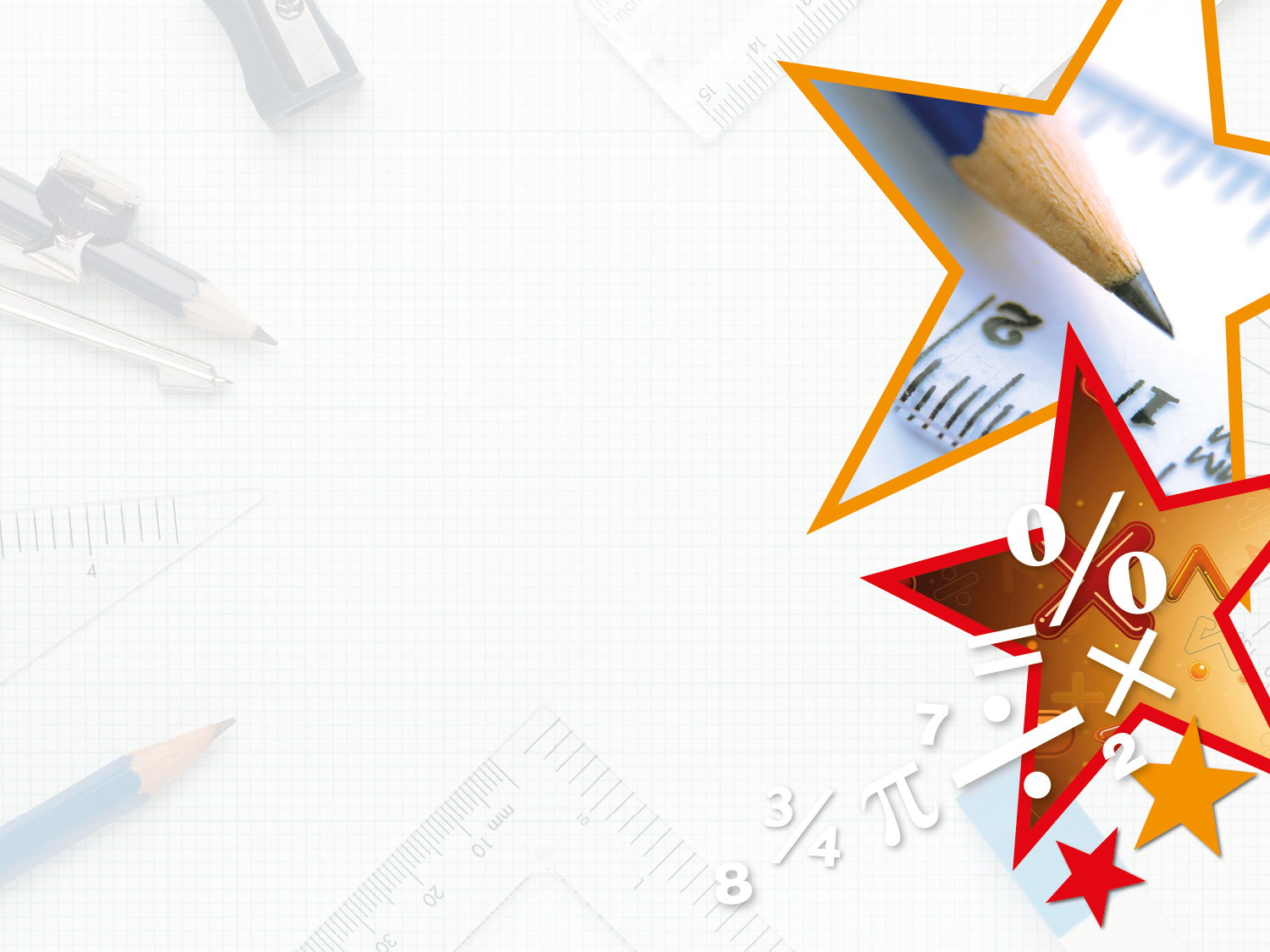 Year 2/3 – Spring Block 4 – Length, Height and Perimeter – Step 3

About This Resource:

This PowerPoint has been designed to support your teaching of this small step from the Mixed Age planning. It includes a starter activity suitable for each year group and an example of each question from the Varied Fluency and Reasoning and Problem Solving resources also provided in this pack (separate for each year group). Each slide has the year group identified in the bottom right-hand corner. We recommend that you look through this PowerPoint in advance and decide whether to work through all examples provided or a selection of them depending on the needs of your class.


National Curriculum Objectives:

Mathematics Year 3:(3M1a) Compare lengths (m/cm/mm)
Mathematics Year 3:(3M2a) Measure lengths (m/cm/mm)


More Year 2 and Year 3 Length, Height and Perimeter Resources.


Did you like this resource? Don’t forget to review it on our website.
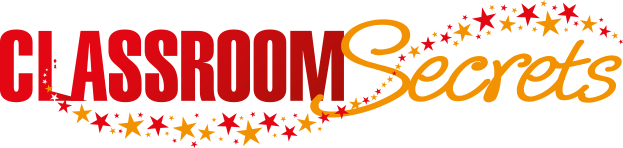 © Classroom Secrets Limited 2019
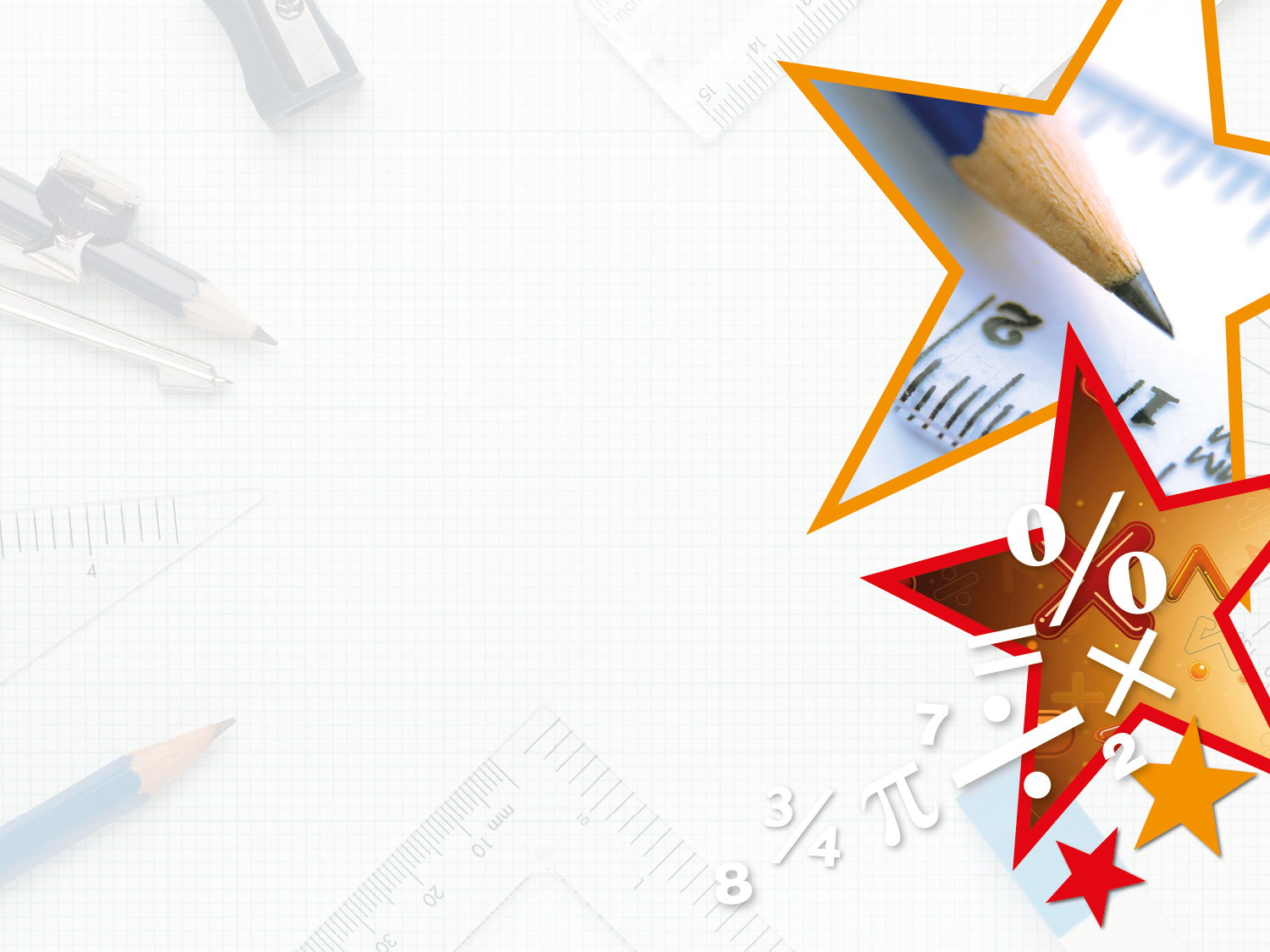 Year 2/3 – Spring Block 4 – Length, Height and Perimeter




Step 3

Year  3: Equivalent Lengths-mm and cm
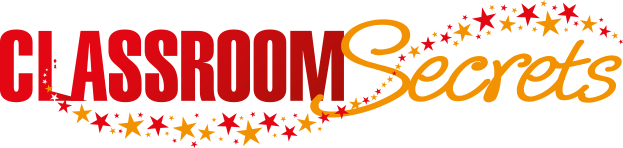 © Classroom Secrets Limited 2019
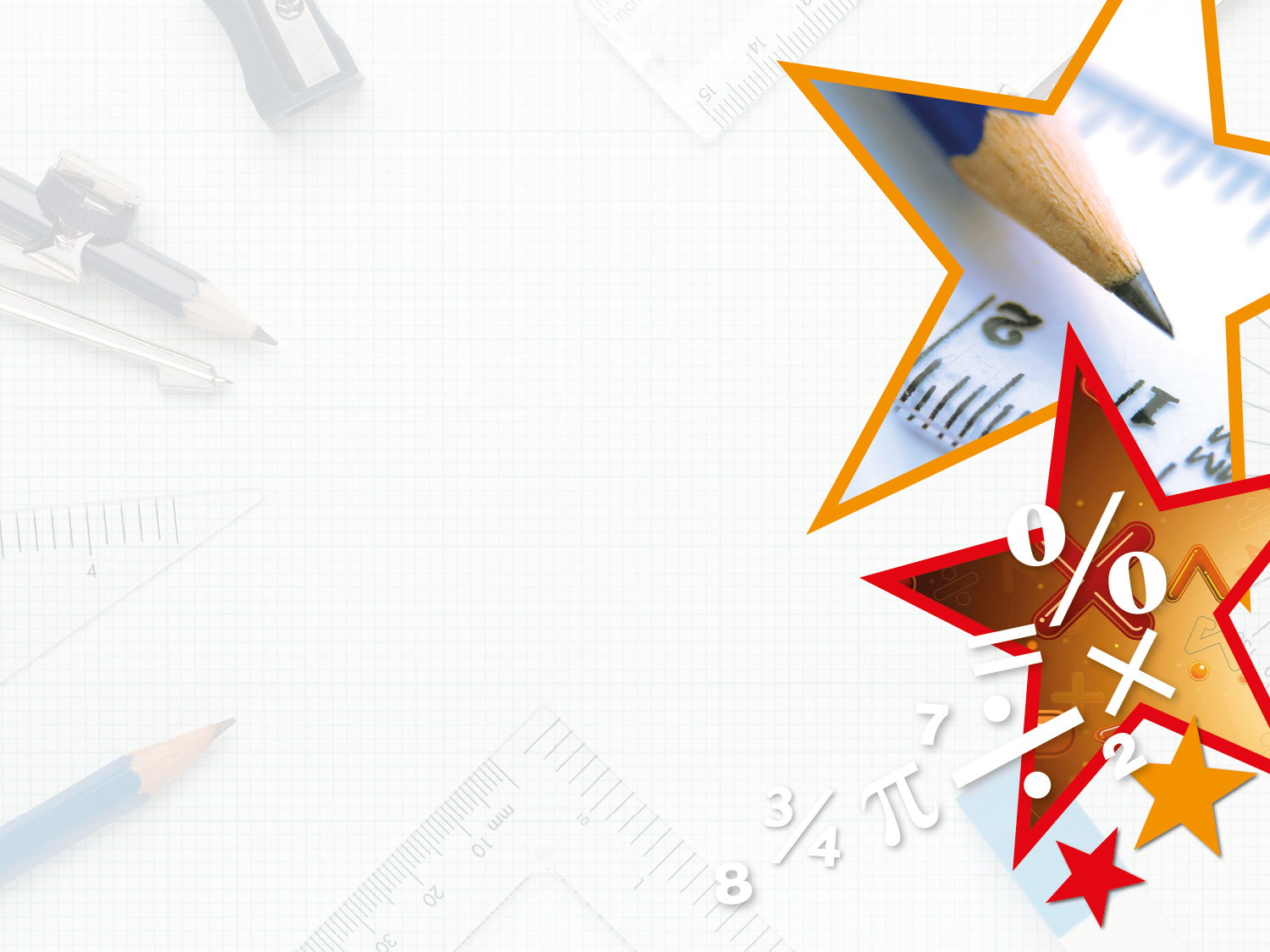 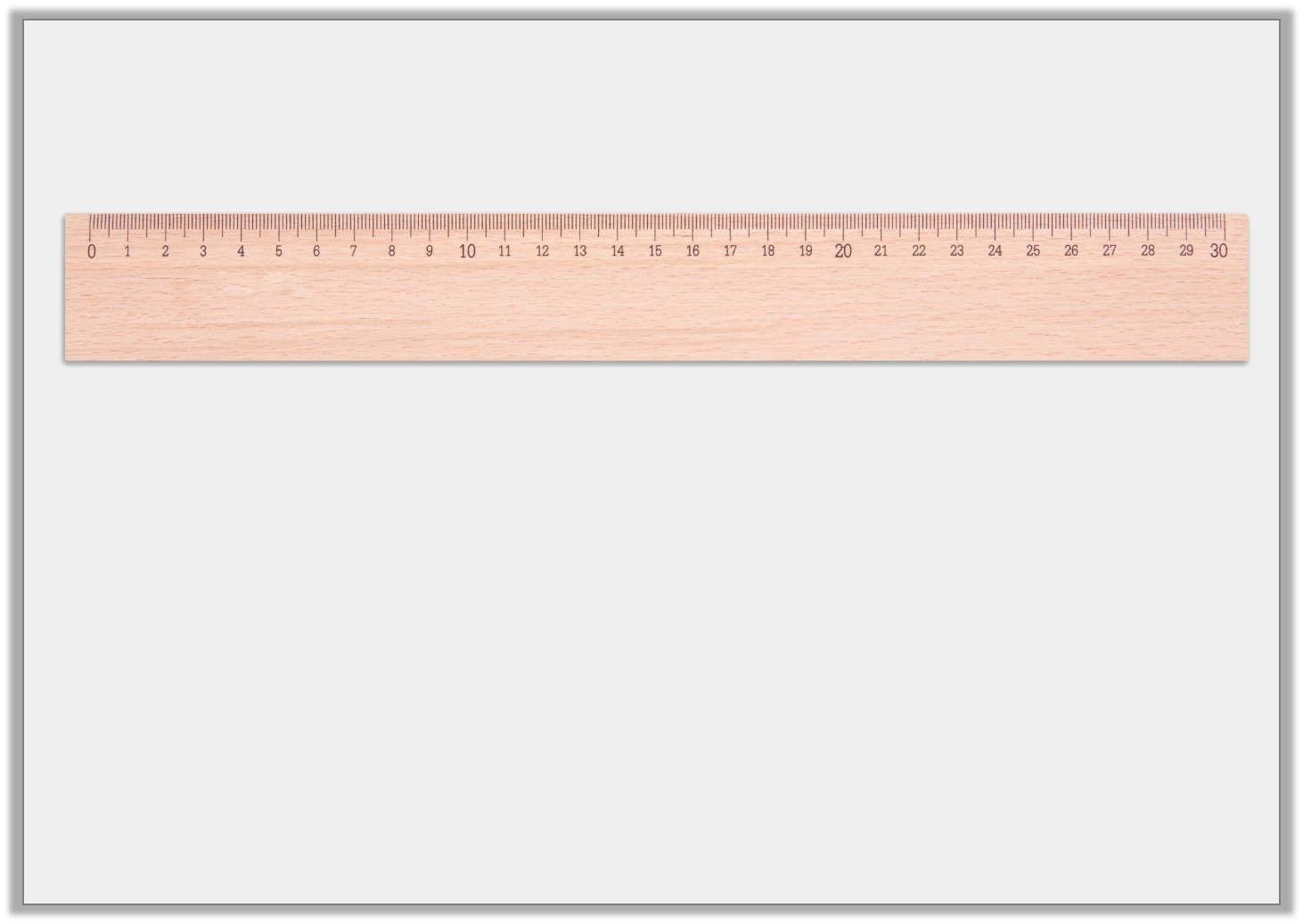 Introduction

1cm is equal to 10mm. 
Use this information to complete these conversions.








                                                          20mm =            cm


                                                              mm = 4cm  


                                                        300mm =            cm
Y3
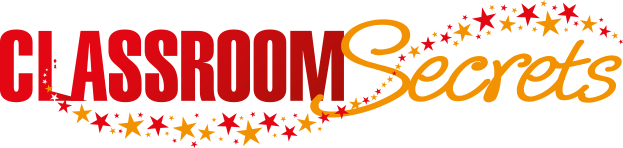 © Classroom Secrets Limited 2019
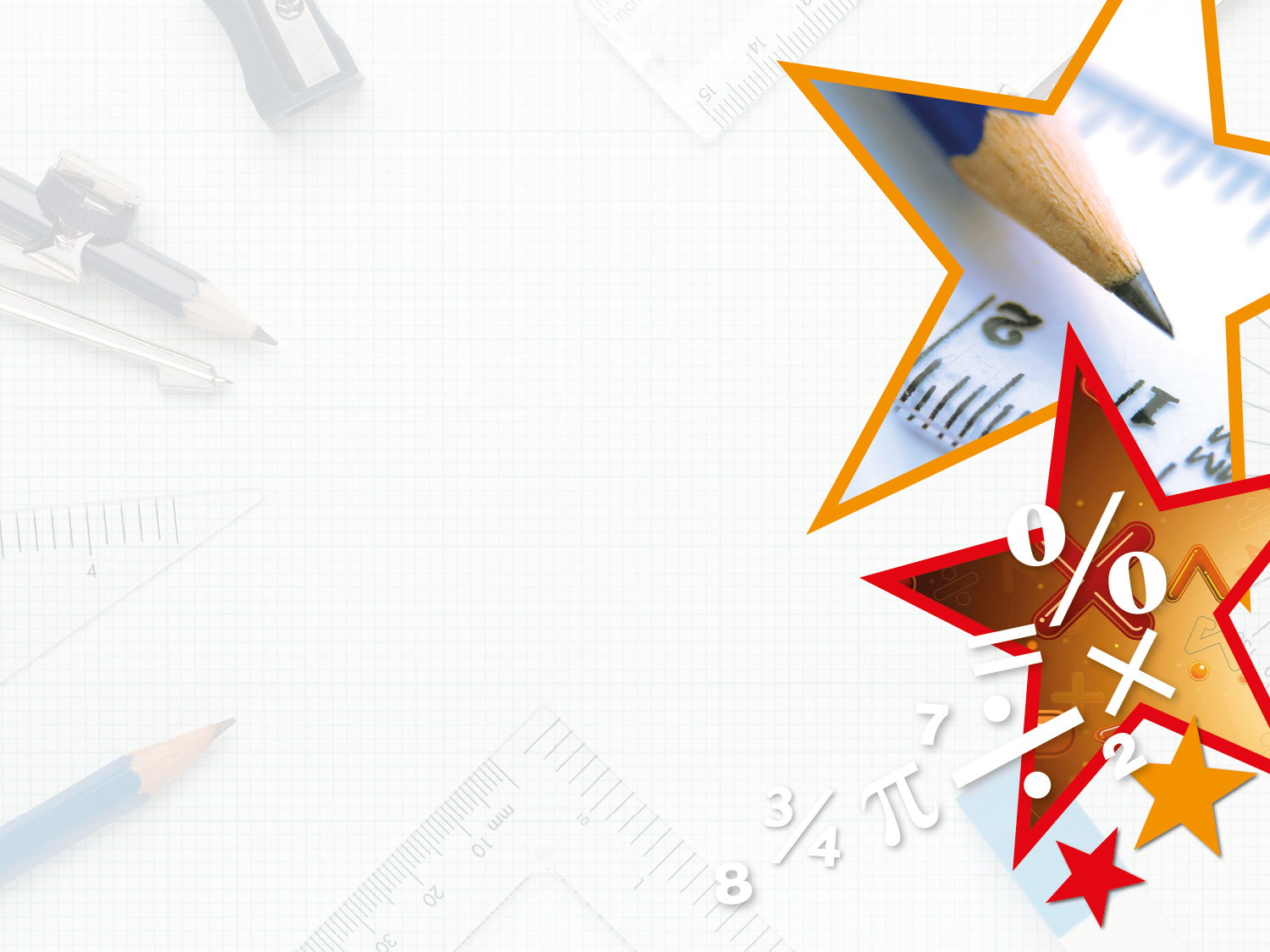 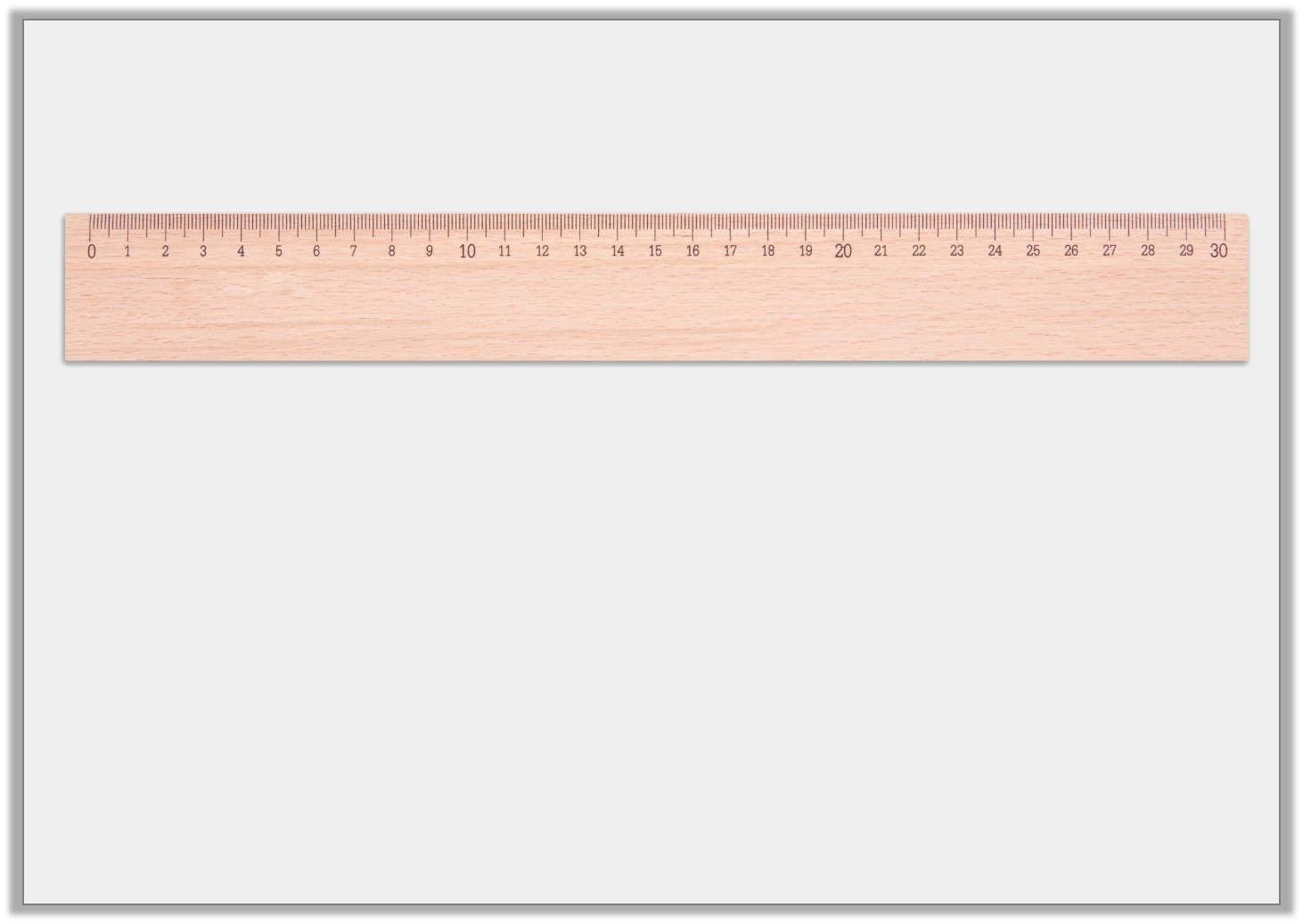 Introduction

1cm is equal to 10mm. 
Use this information to complete these conversions.








                                                          20mm =            cm


                                                              mm = 4cm  


                                                        300mm =            cm
2
40
30
Y3
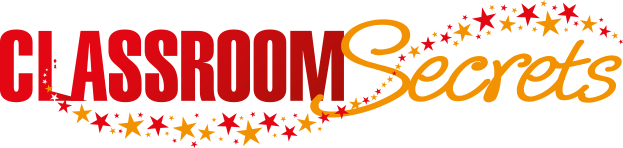 © Classroom Secrets Limited 2019
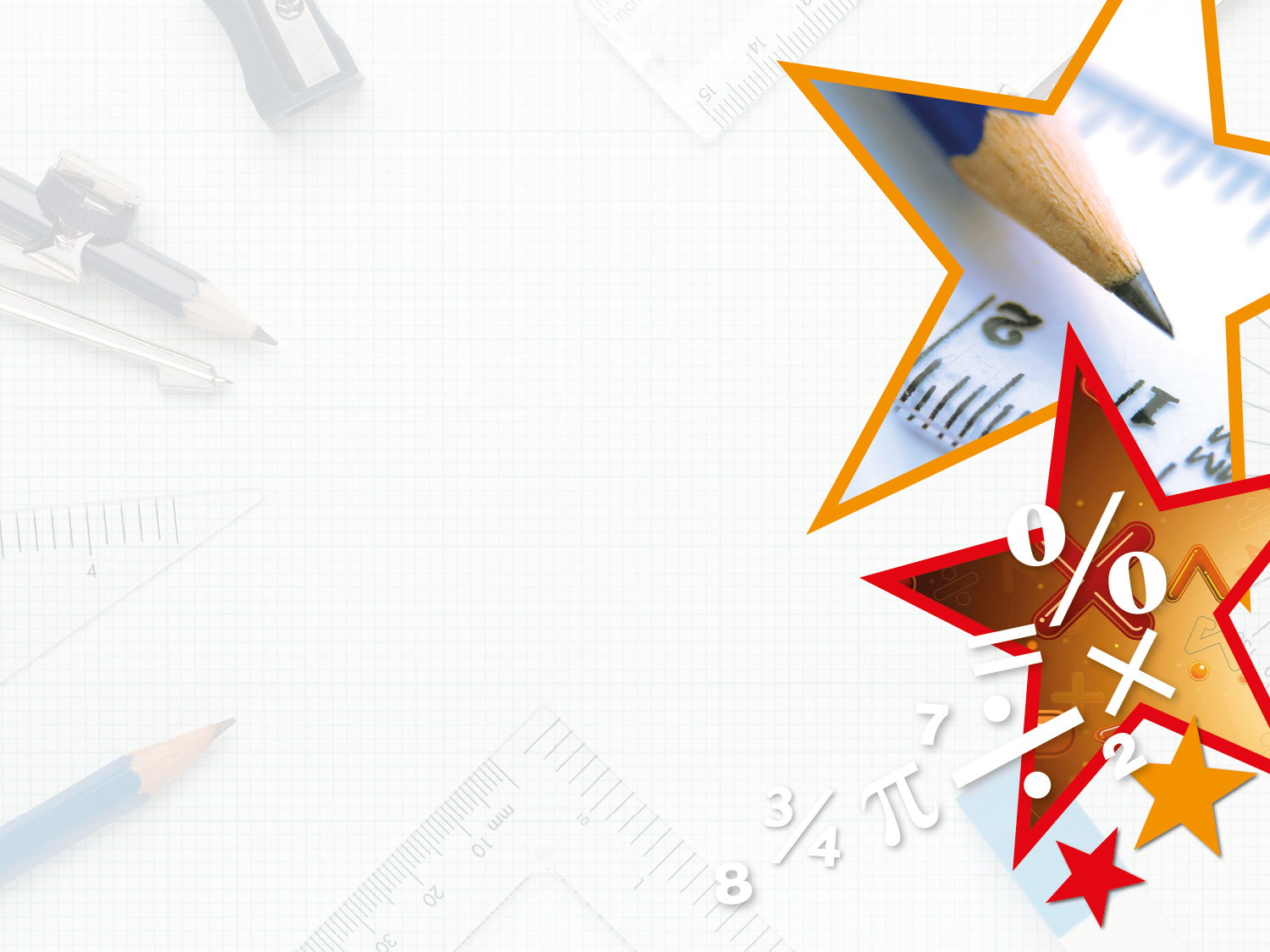 Varied Fluency 1

Complete the bar model:
Y3
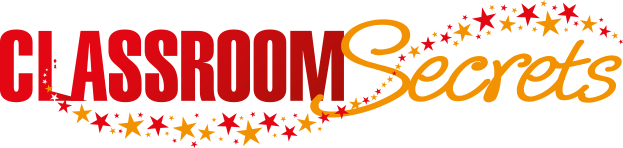 © Classroom Secrets Limited 2019
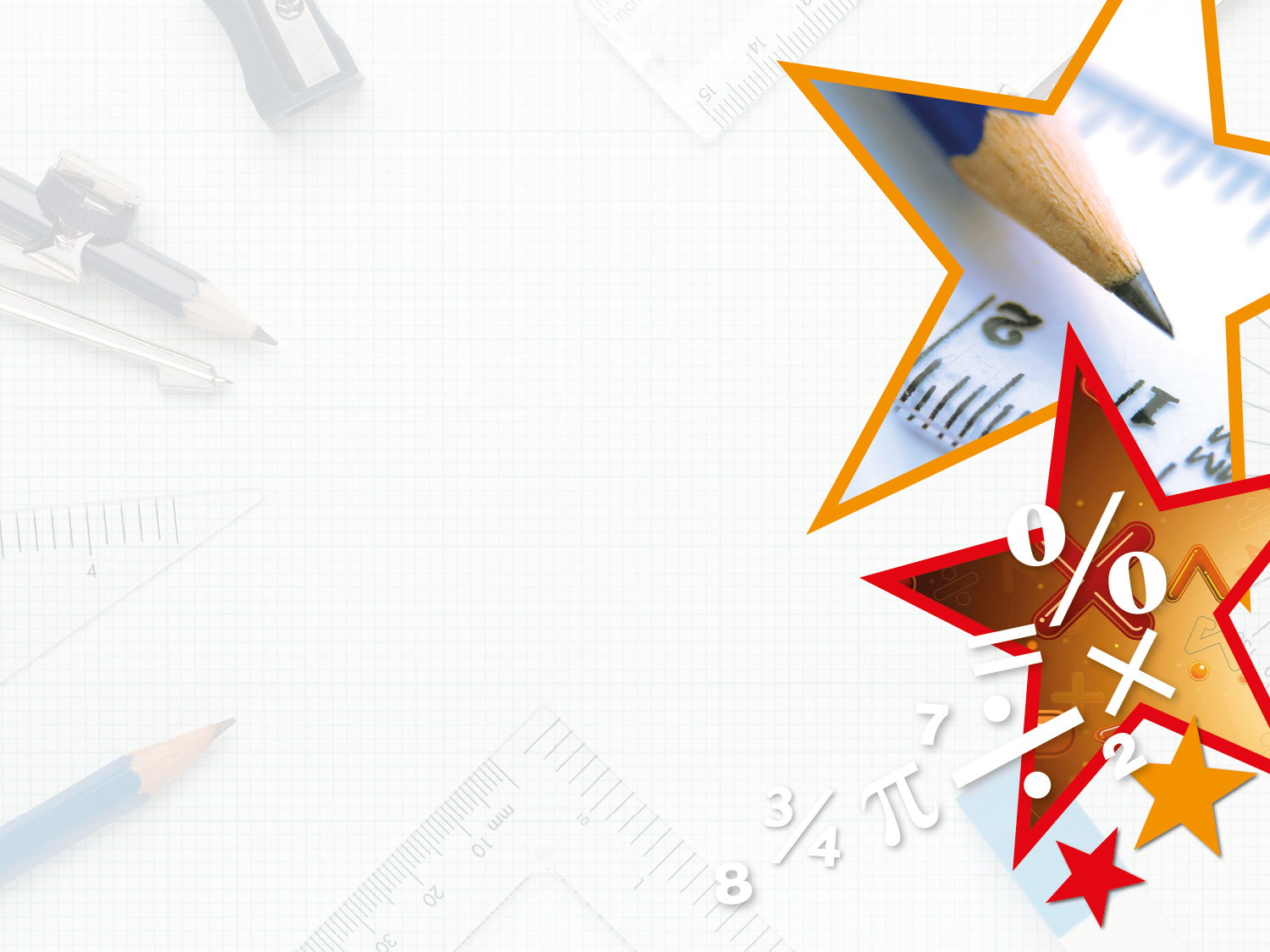 Varied Fluency 1

Complete the bar model:







Various possible answers, including:
8cm 3mm
7cm 13mm
6cm 23mm
Y3
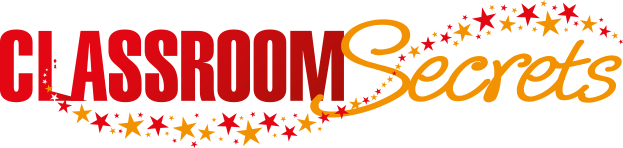 © Classroom Secrets Limited 2019
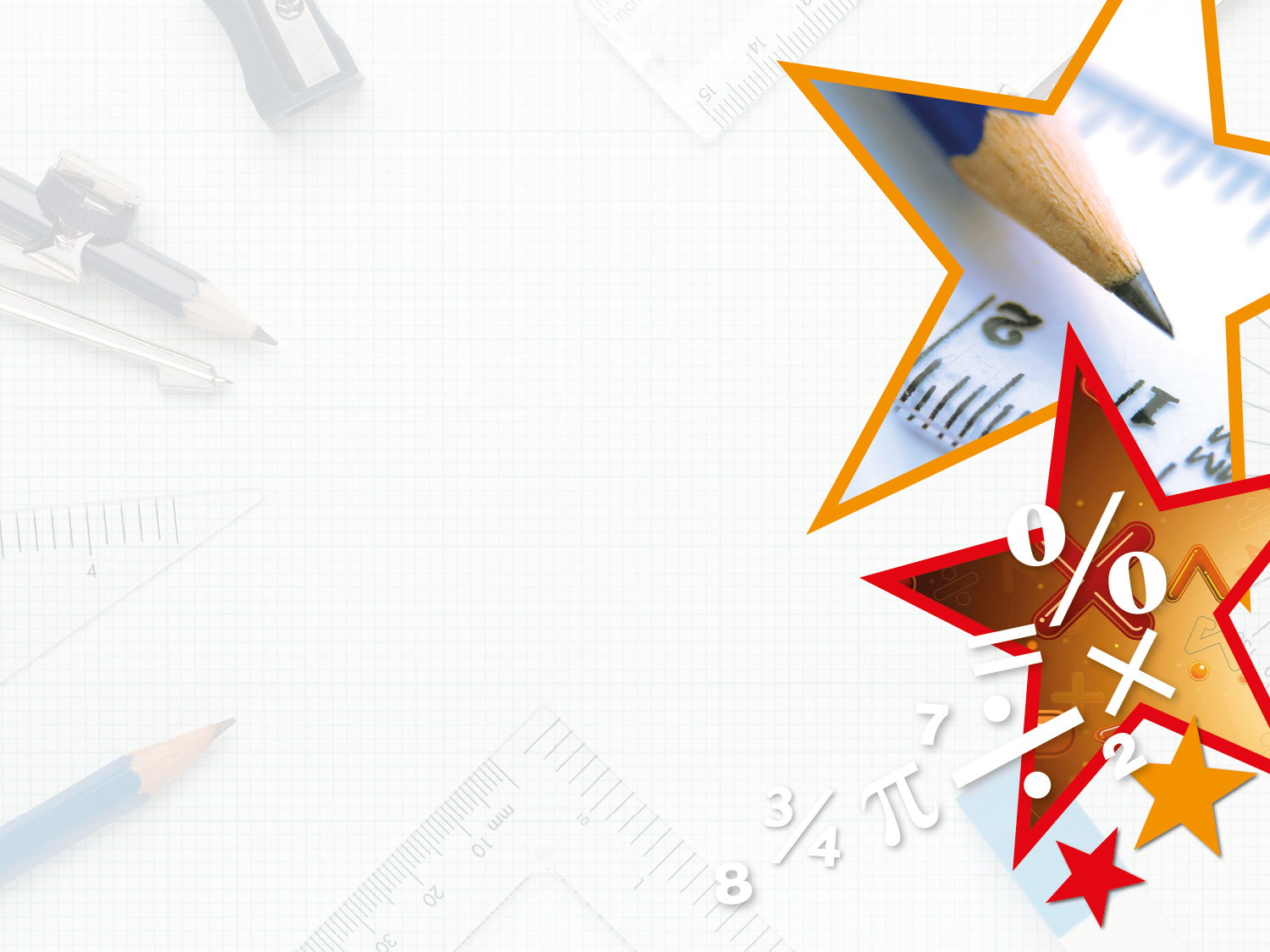 Varied Fluency 2

Join the equivalent lengths:
Y3
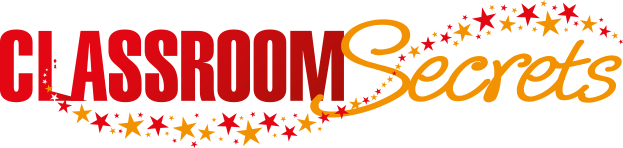 © Classroom Secrets Limited 2019
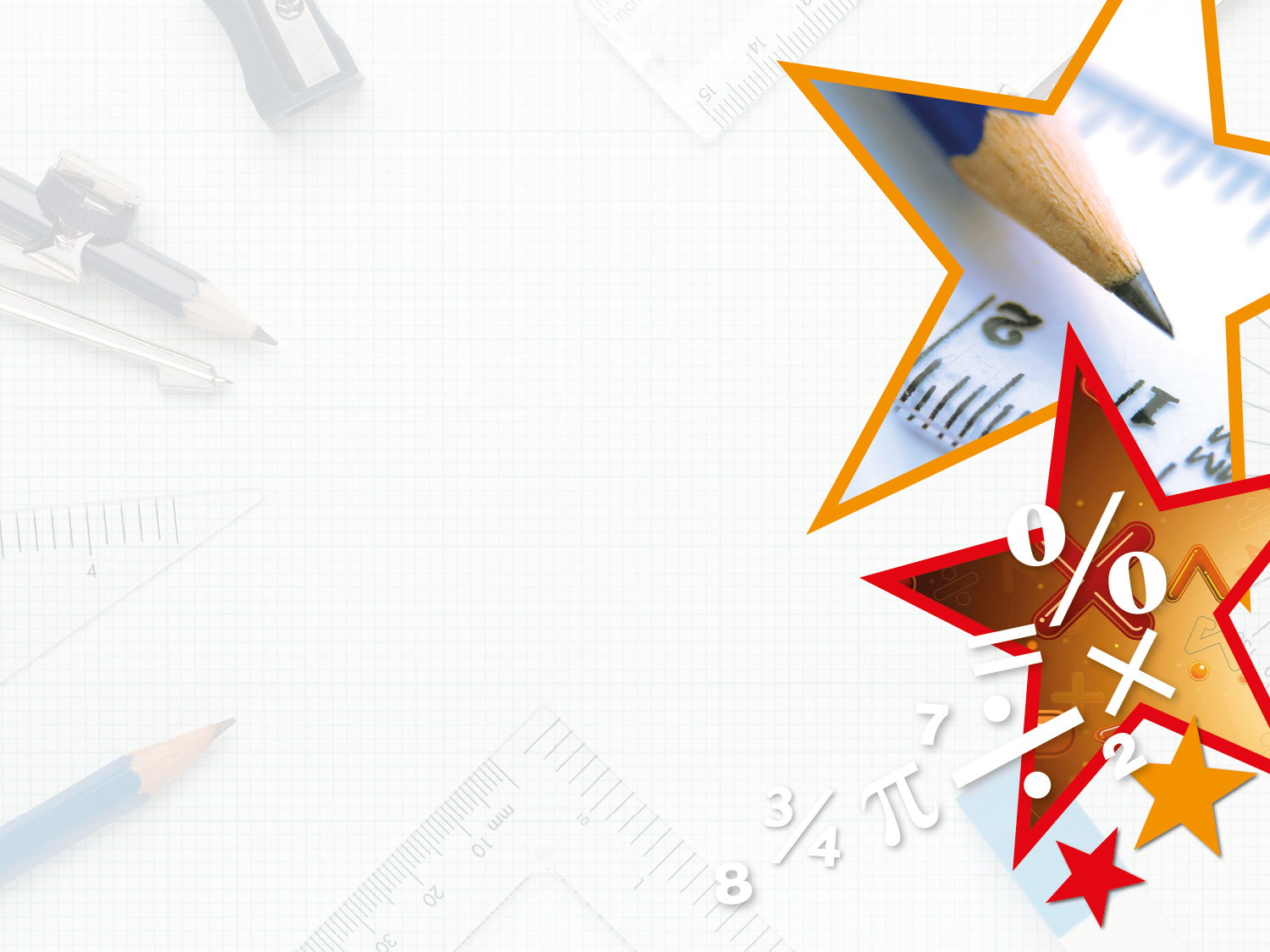 Varied Fluency 2

Join the equivalent lengths:
Y3
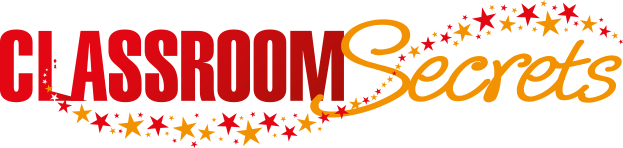 © Classroom Secrets Limited 2019
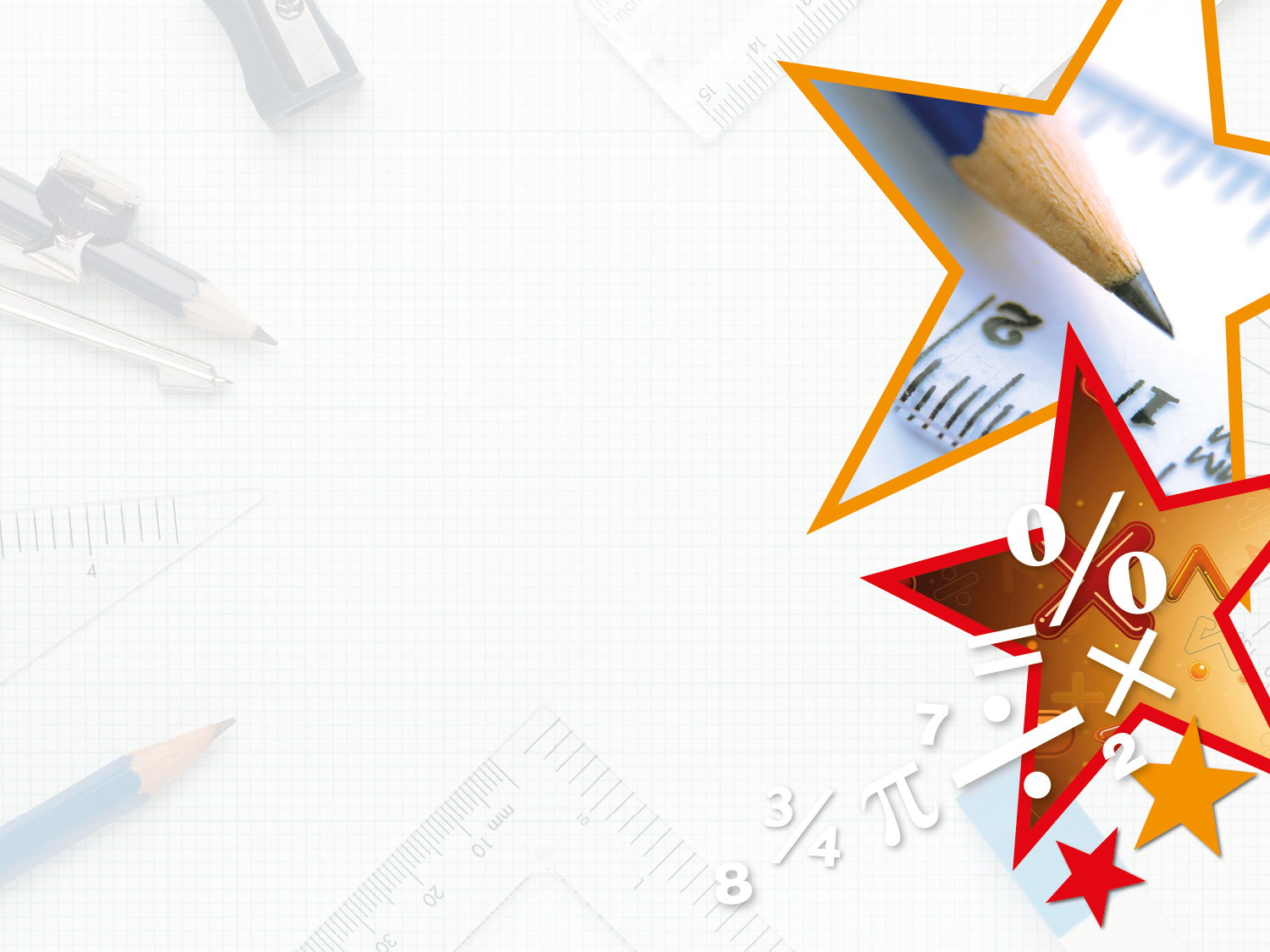 Varied Fluency 3

Circle the longest length:
Y3
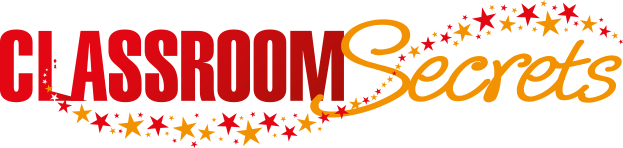 © Classroom Secrets Limited 2019
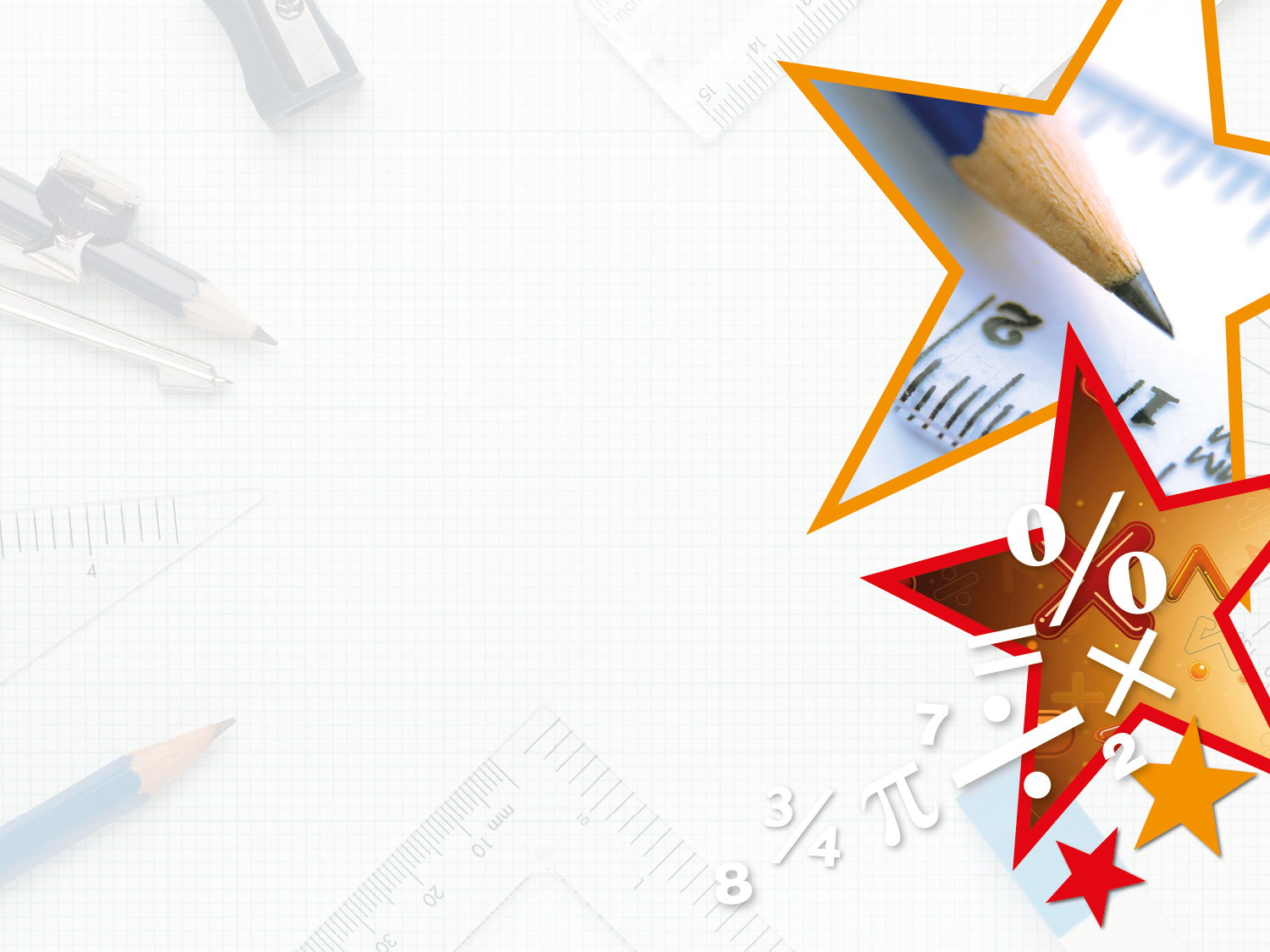 Varied Fluency 3

Circle the longest length:
Y3
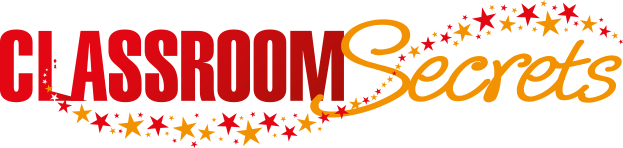 © Classroom Secrets Limited 2019
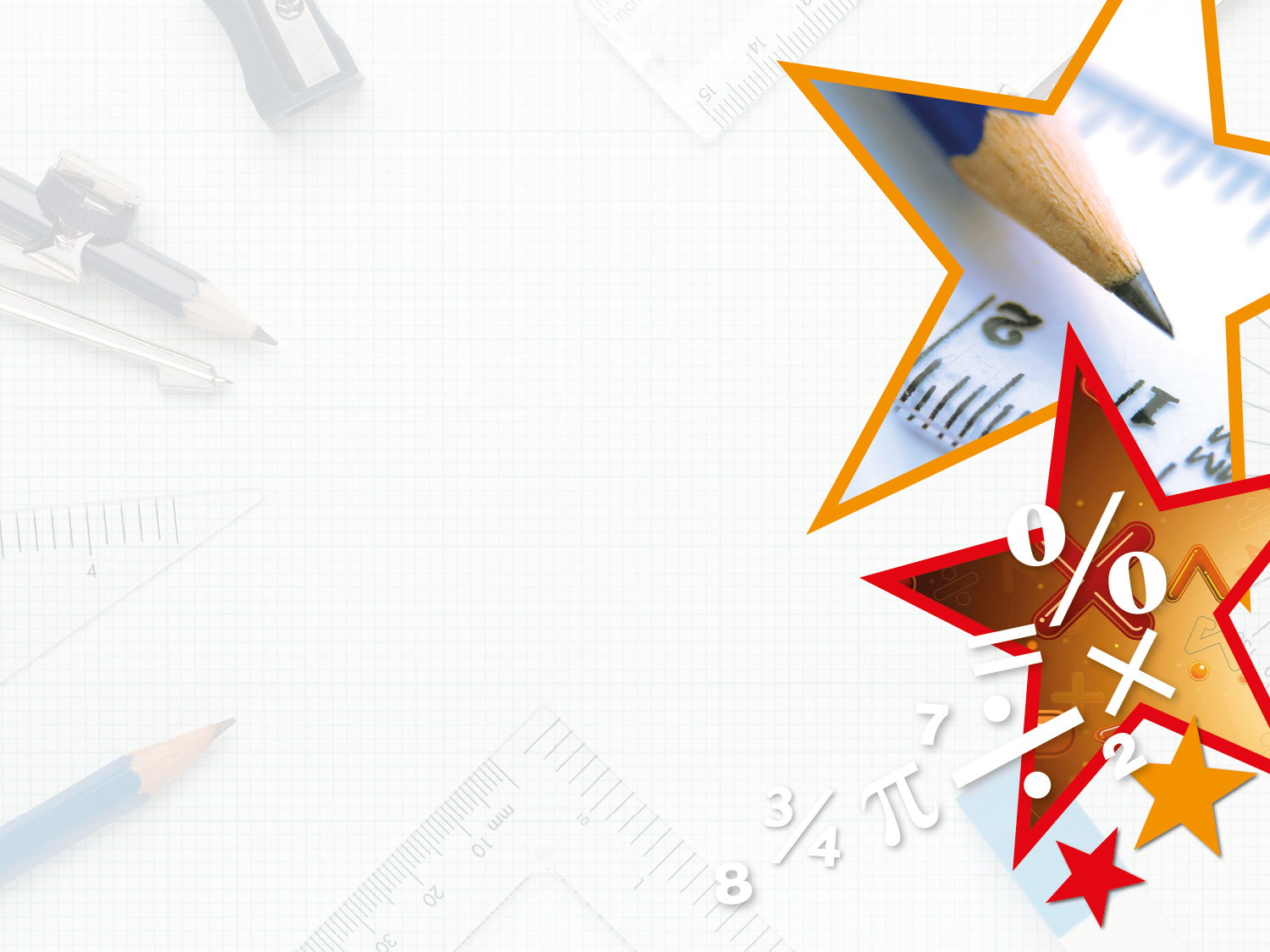 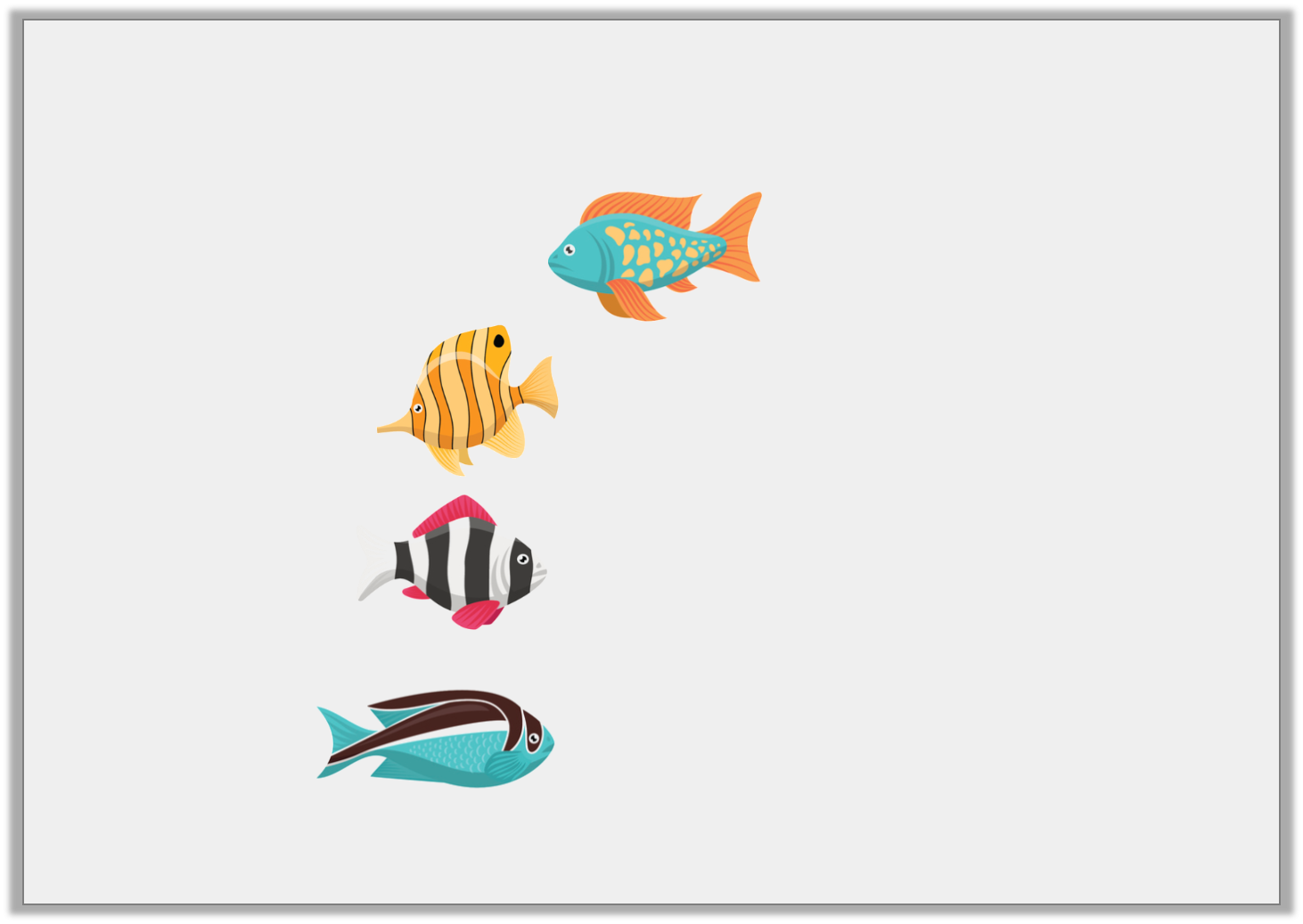 Varied Fluency 4

Tick the fish that are the same length as the one below:
98mm
Y3
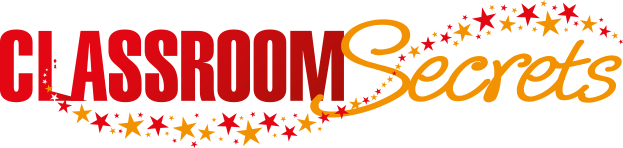 © Classroom Secrets Limited 2019
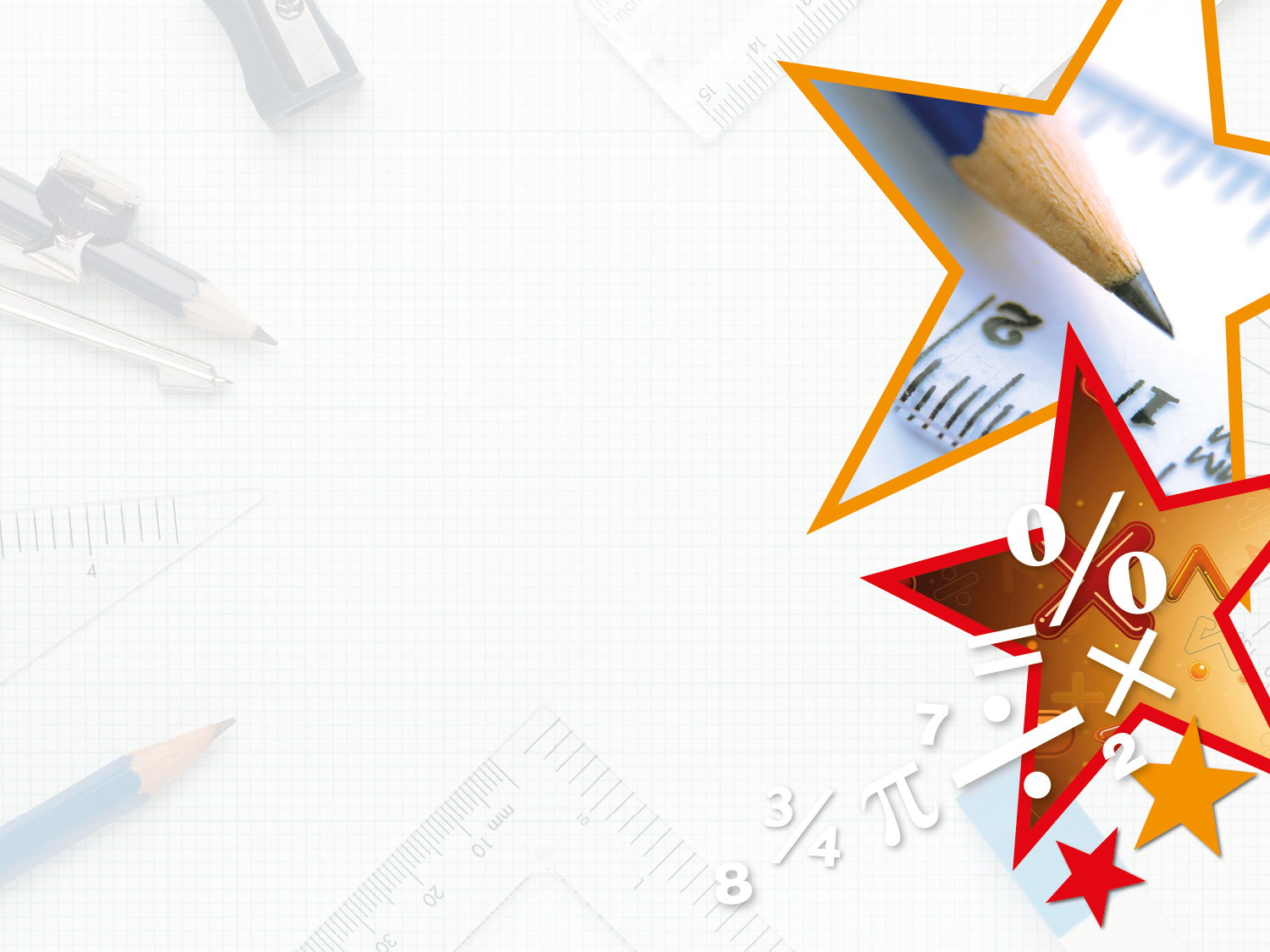 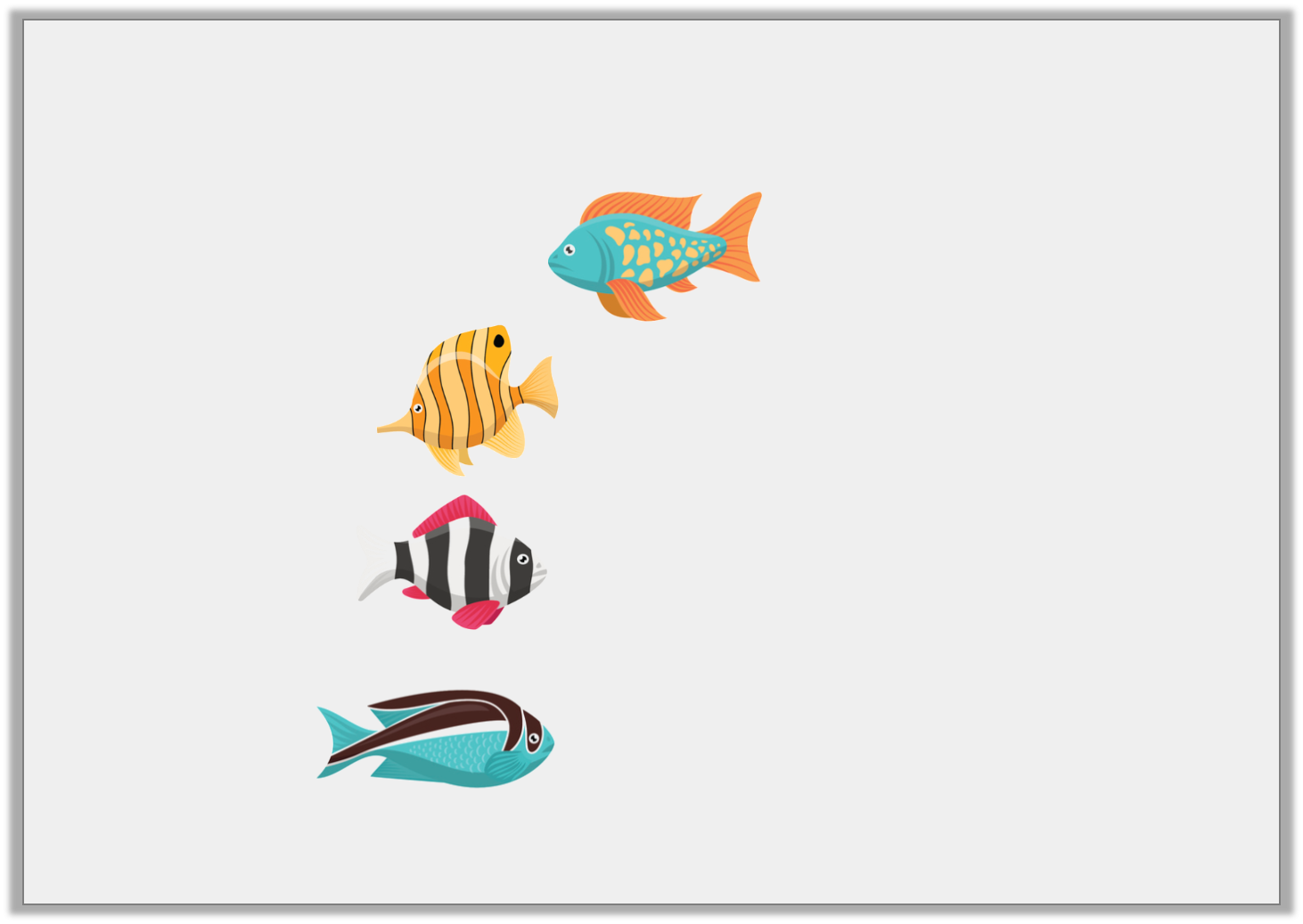 Varied Fluency 4

Tick the fish that are the same length as the one below:
98mm
Y3
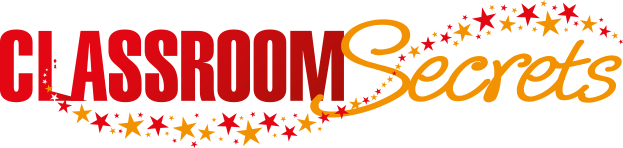 © Classroom Secrets Limited 2019
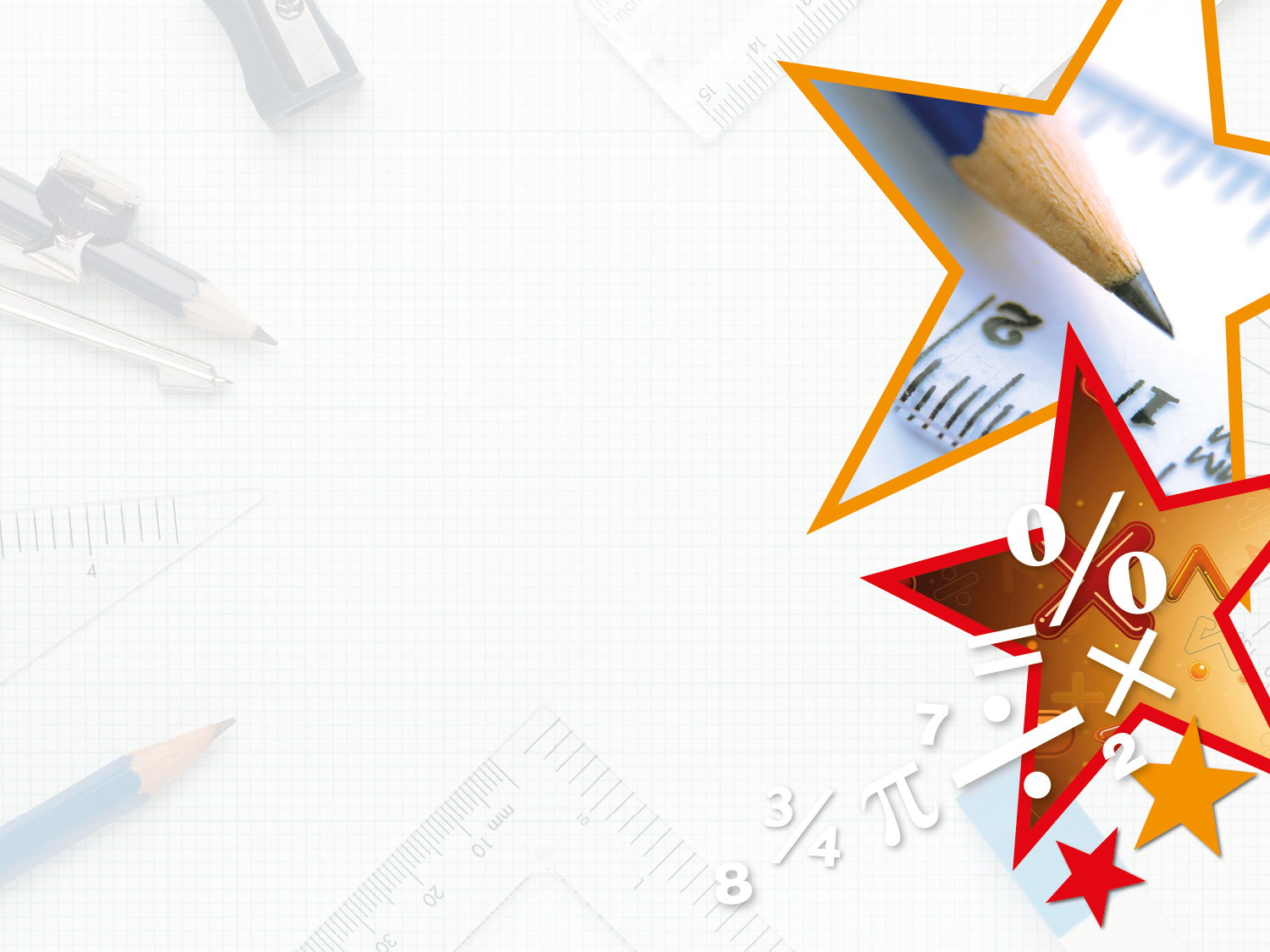 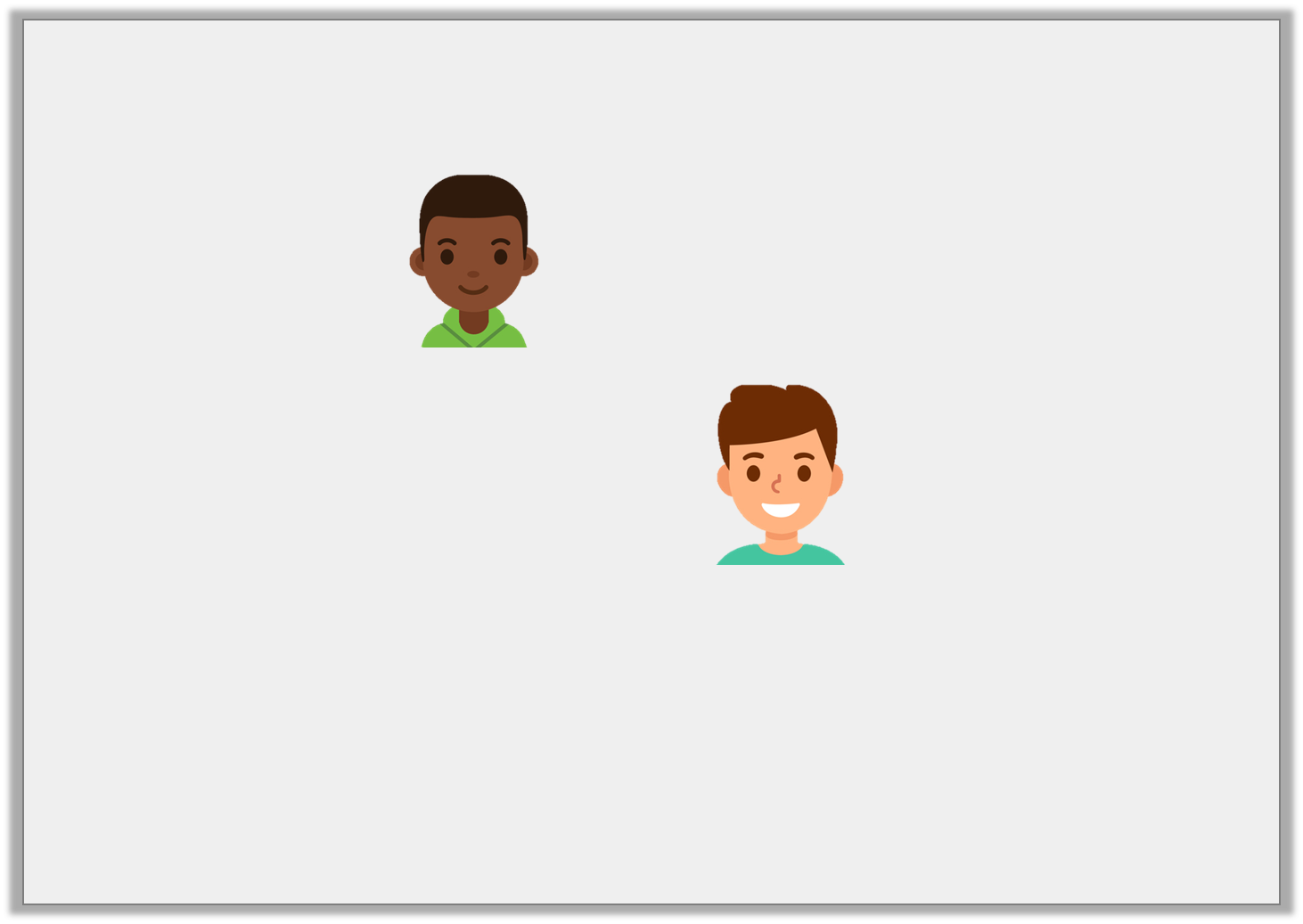 Reasoning 1

Who is correct? Prove it.
My pet snake is the longest. It is 889mm long.
Asad
My pet snake is the longest. It is 89cm 9mm long.
Sam
Y3
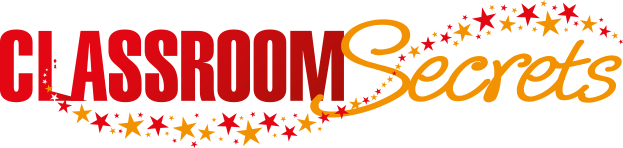 © Classroom Secrets Limited 2019
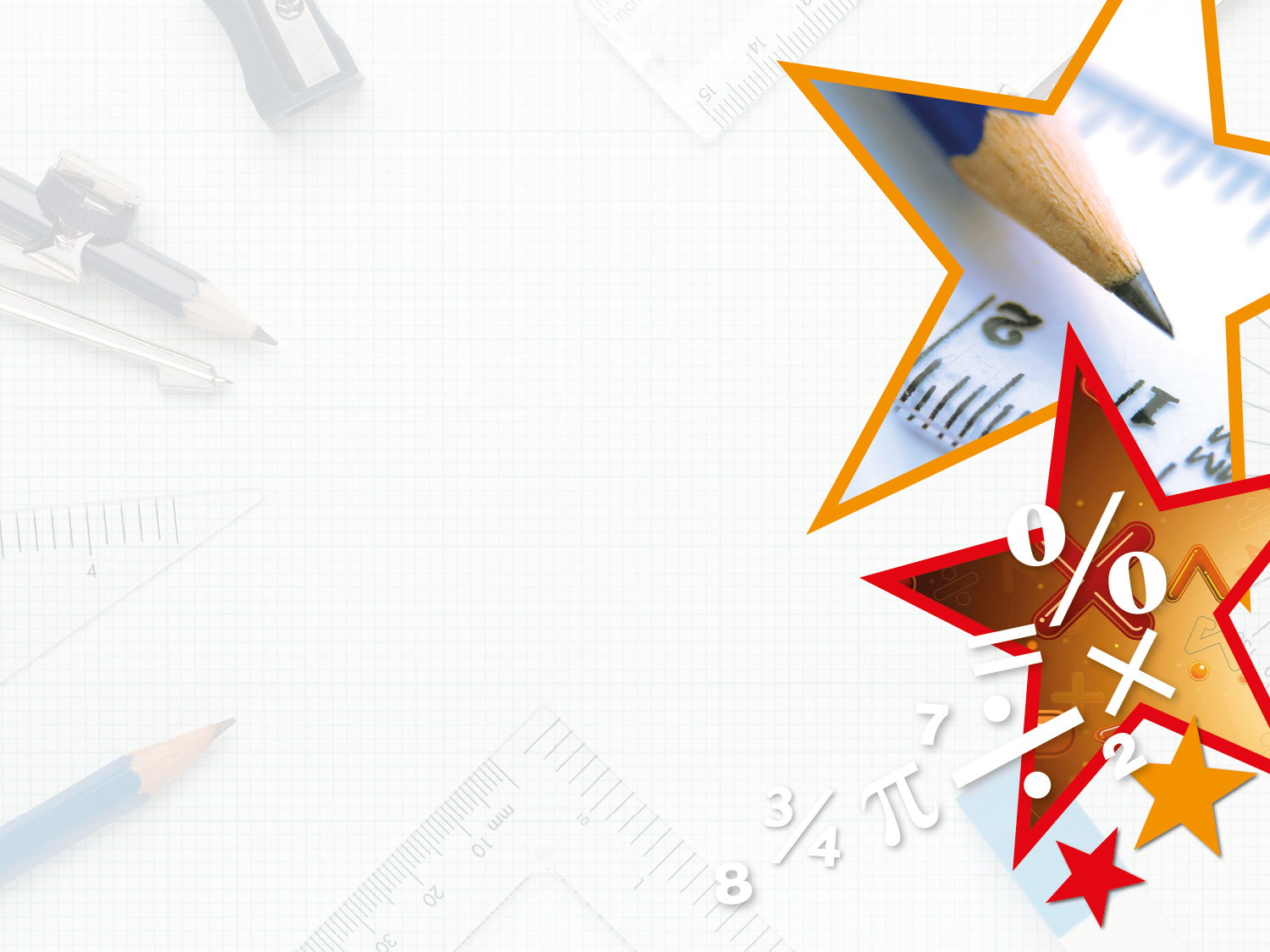 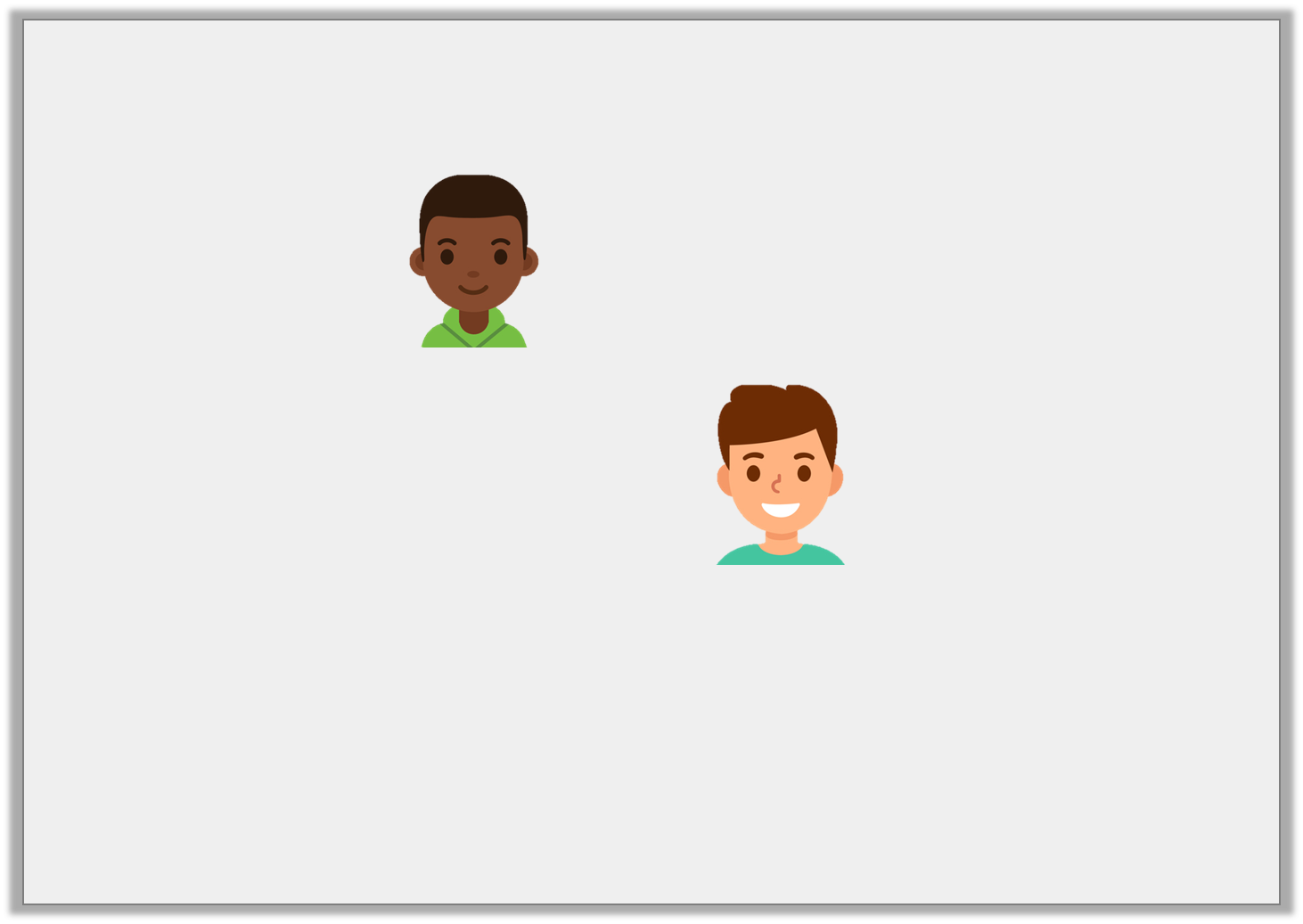 Reasoning 1

Who is correct? Prove it.
My pet snake is the longest. It is 889mm long.
Asad
My pet snake is the longest. It is 89cm 9mm long.
Sam
Sam is correct because…
Y3
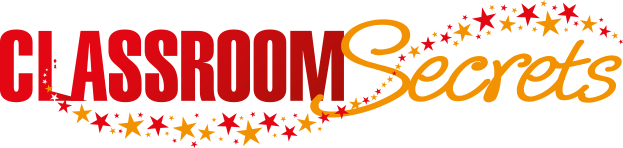 © Classroom Secrets Limited 2019
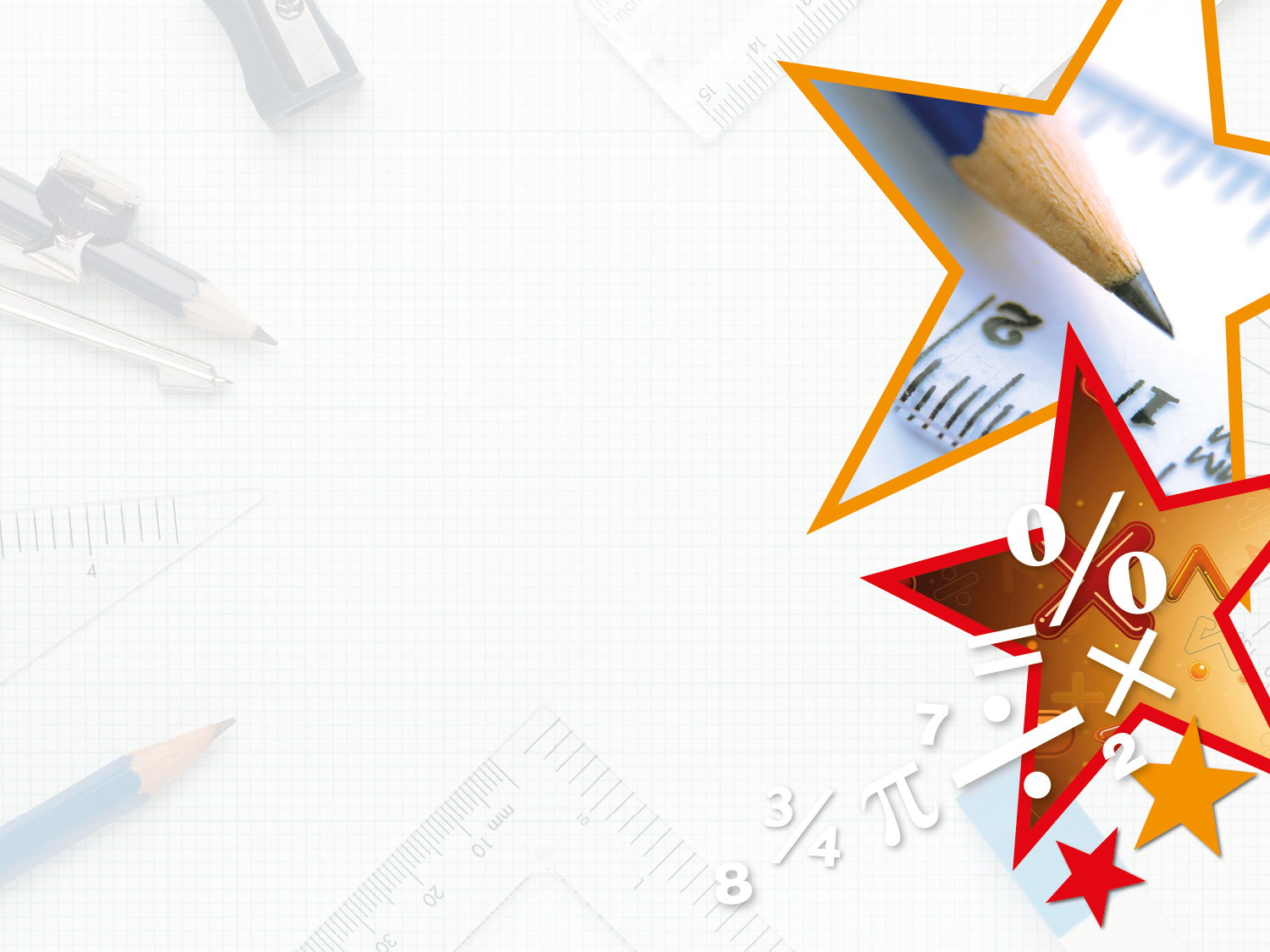 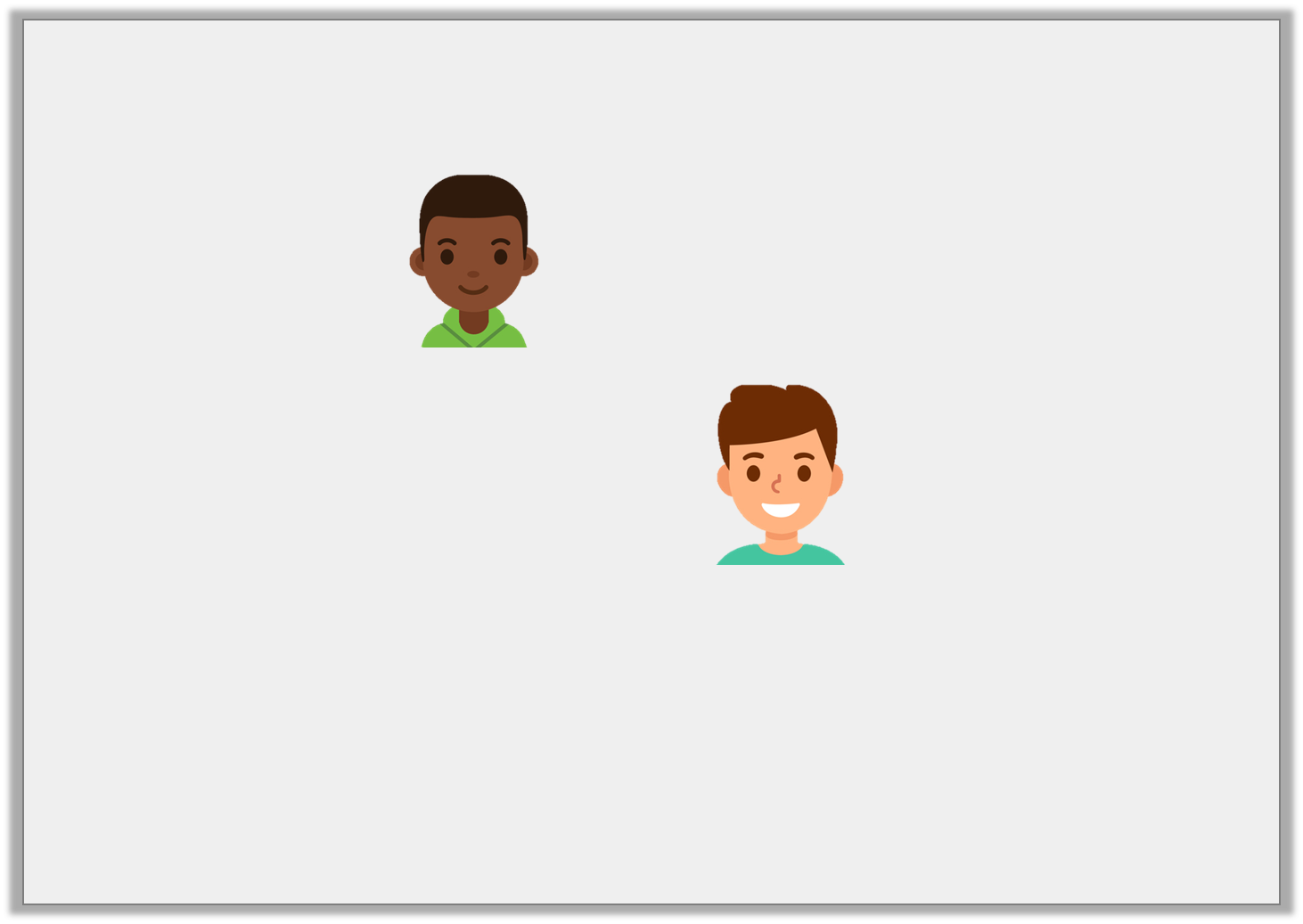 Reasoning 1

Who is correct? Prove it.
My pet snake is the longest. It is 889mm long.
Asad
My pet snake is the longest. It is 89cm 9mm long.
Sam
Sam is correct because his snake is 89cm 9mm long which is equal to 899mm. 899mm is longer than 889mm.
Y3
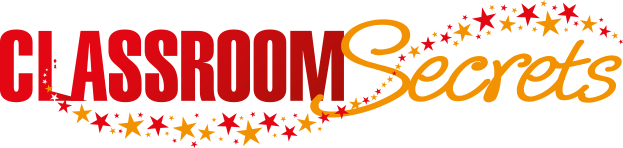 © Classroom Secrets Limited 2019
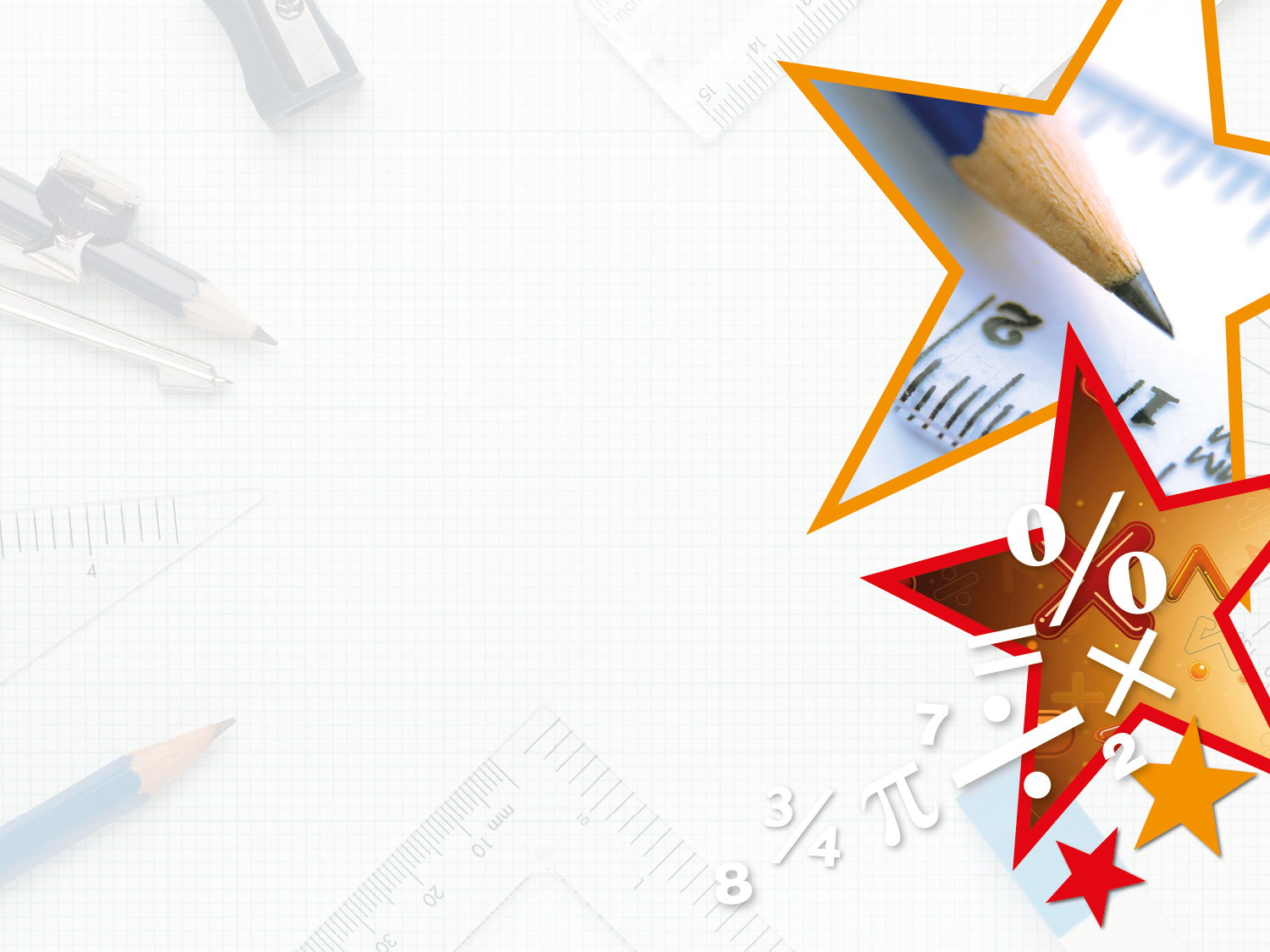 Reasoning 2

Spot 2 mistakes. Explain your answer.
Y3
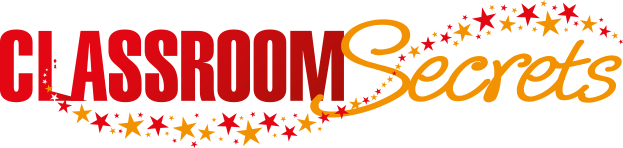 © Classroom Secrets Limited 2019
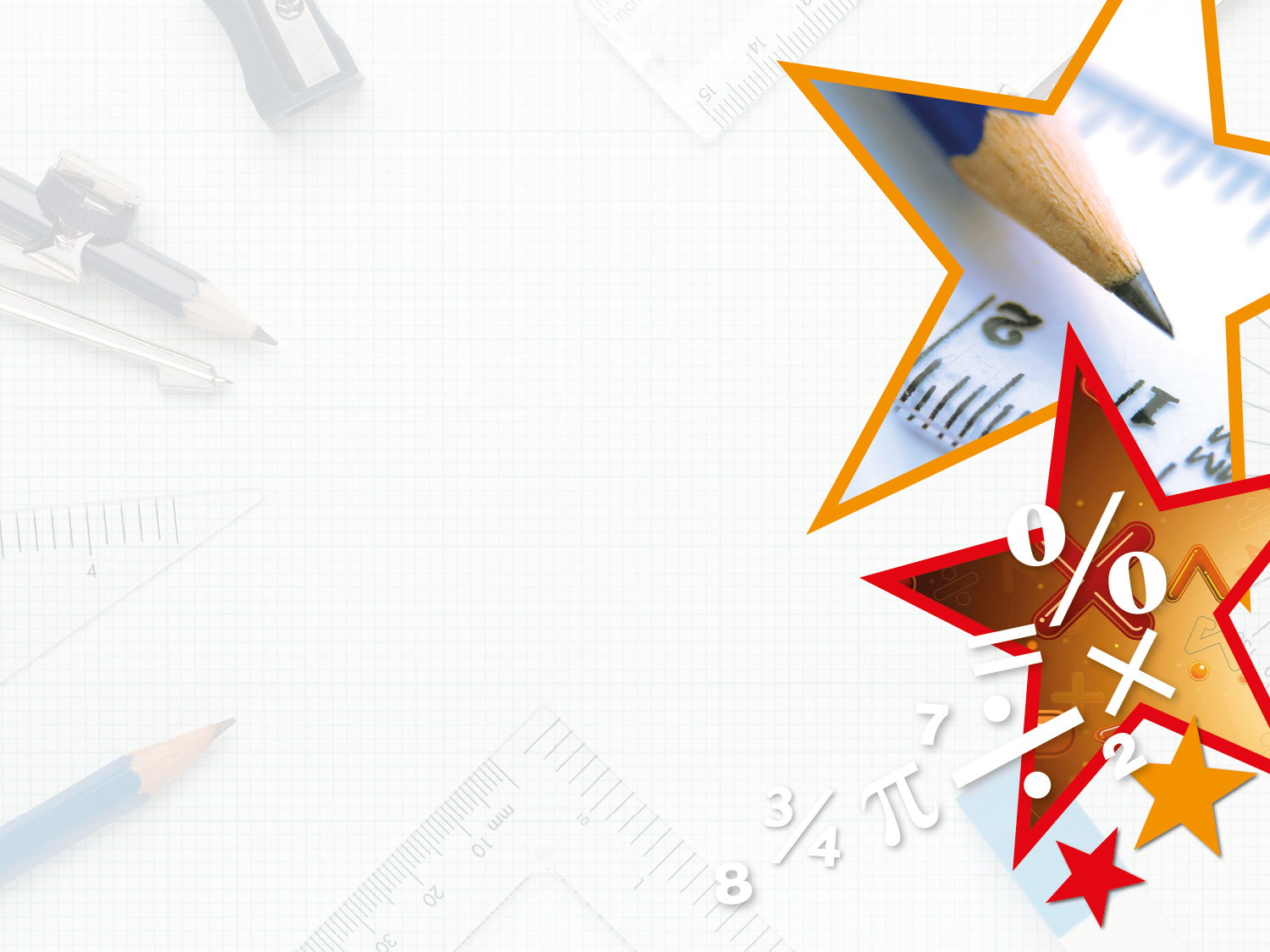 Reasoning 2

Spot 2 mistakes. Explain your answer.










9cm and 8mm and 8cm and 2mm are wrong because…
Y3
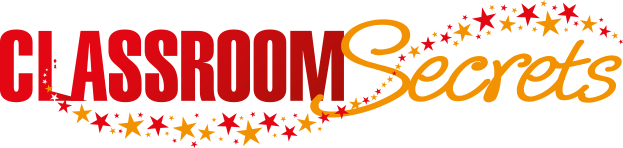 © Classroom Secrets Limited 2019
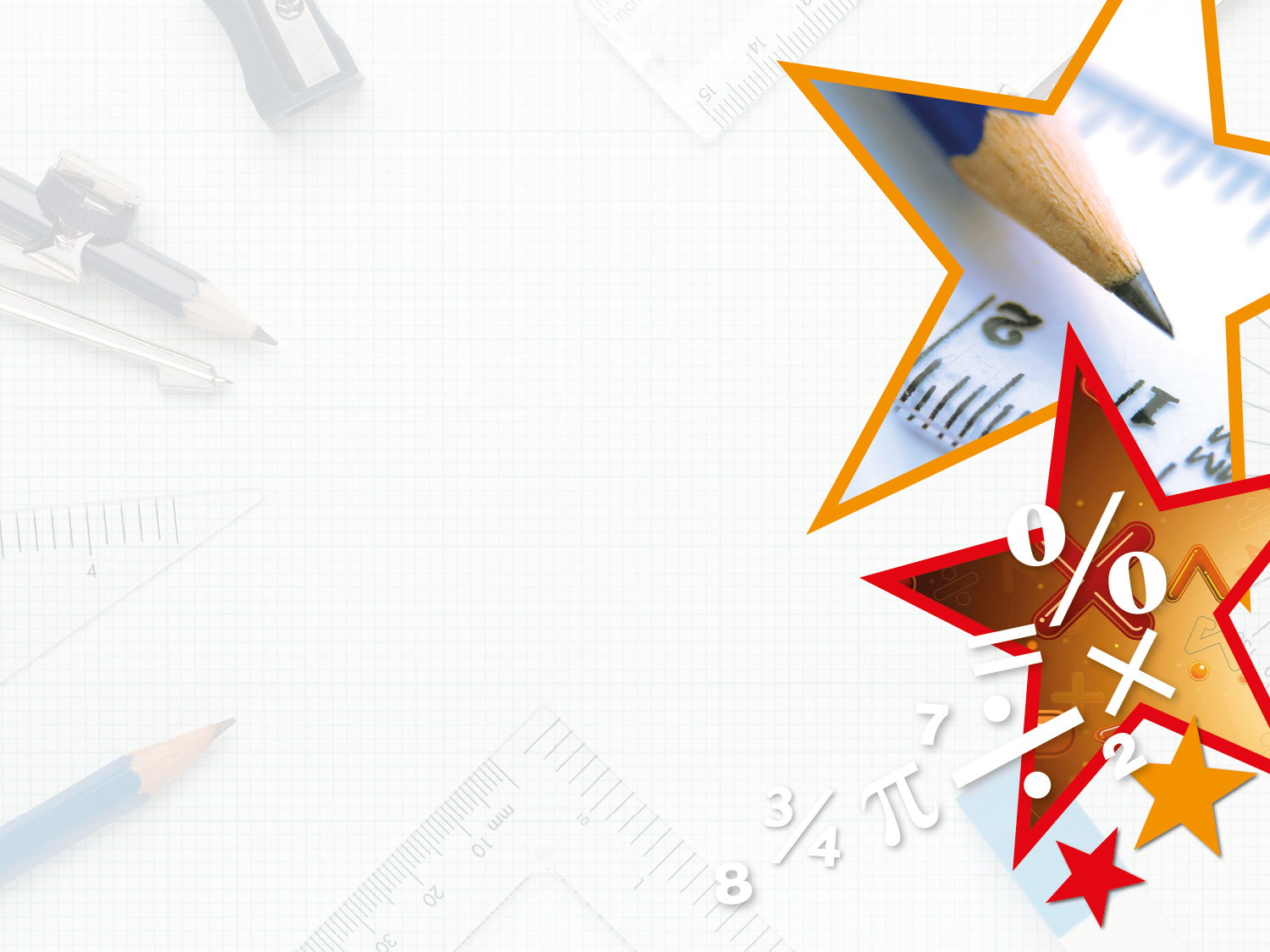 Reasoning 2

Spot 2 mistakes. Explain your answer.










9cm and 8mm and 8cm and 2mm are wrong because 9cm and 8mm is equivalent to 98mm and 8cm and 2mm is equivalent to 82mm.
Y3
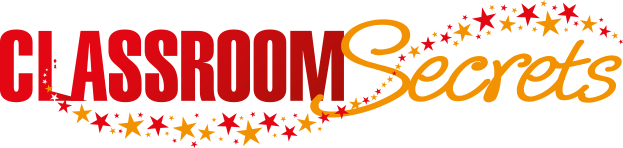 © Classroom Secrets Limited 2019
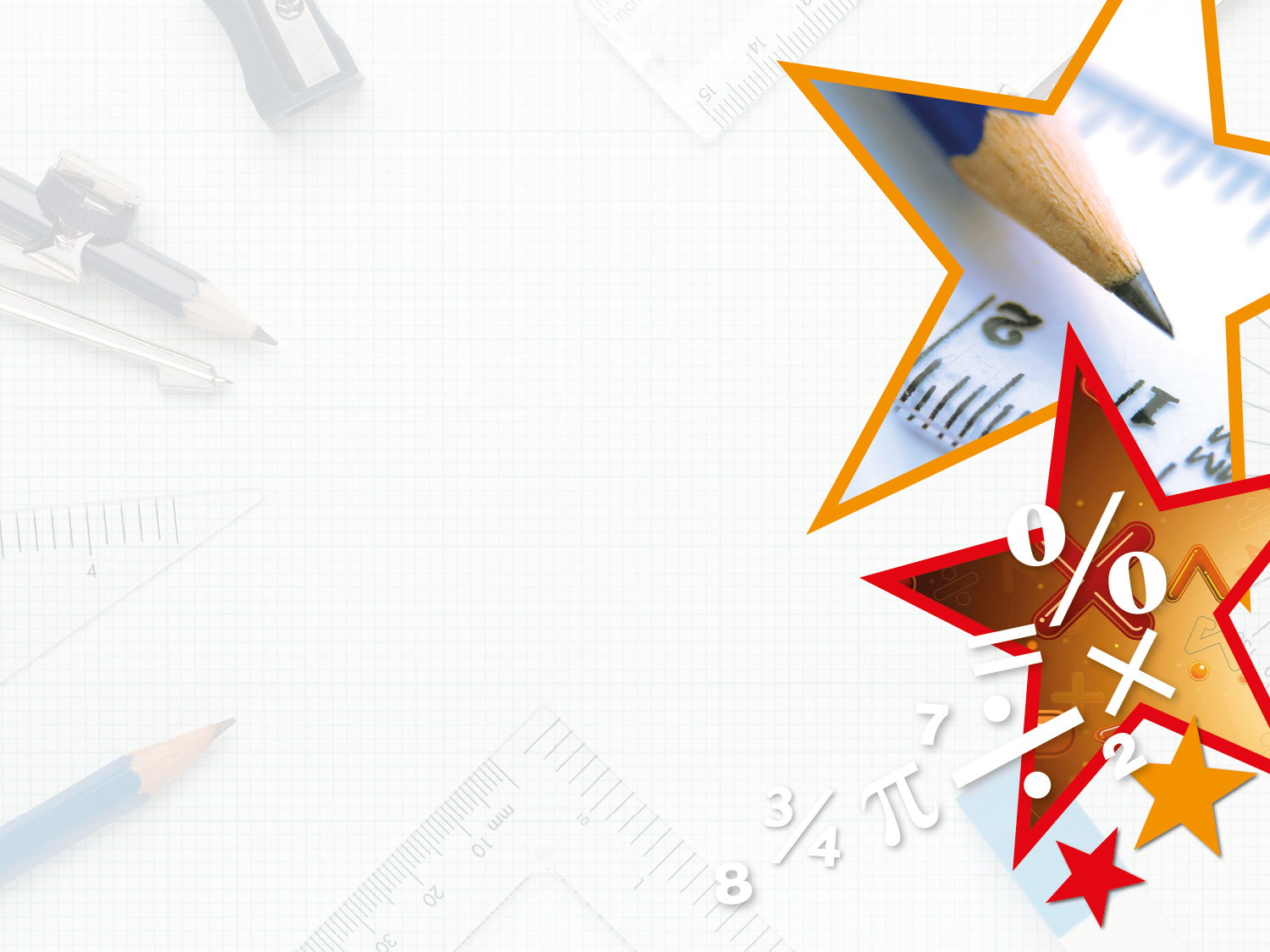 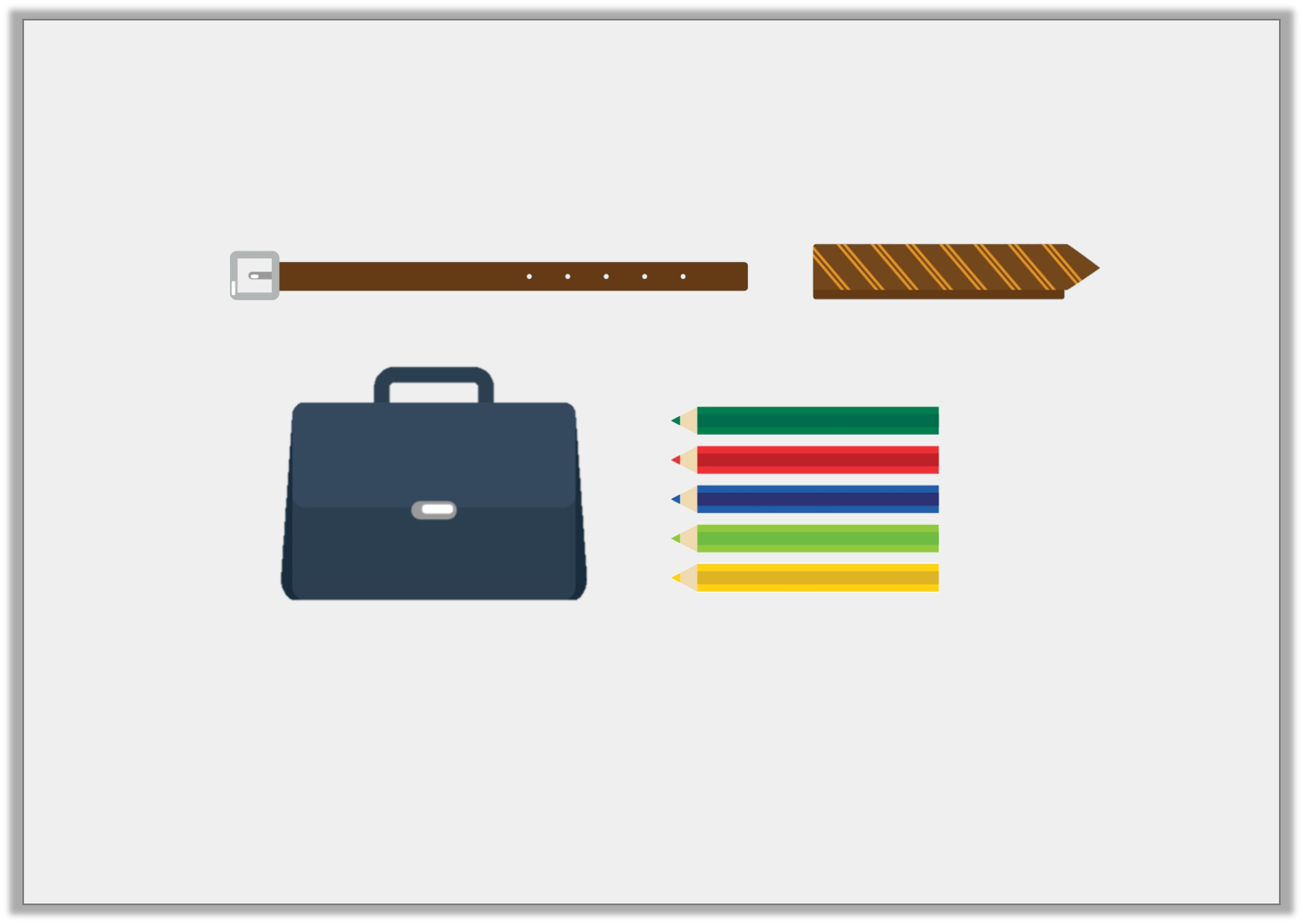 Problem Solving 1

Find the odd one out.
81cm 4mm
814mm
80cm 14mm
8cm 14mm
Write an equivalent length for the odd one out.
Y3
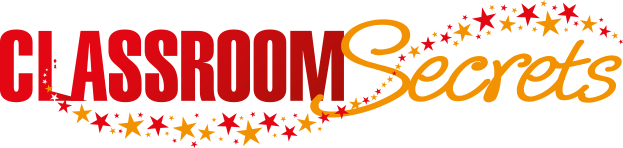 © Classroom Secrets Limited 2019
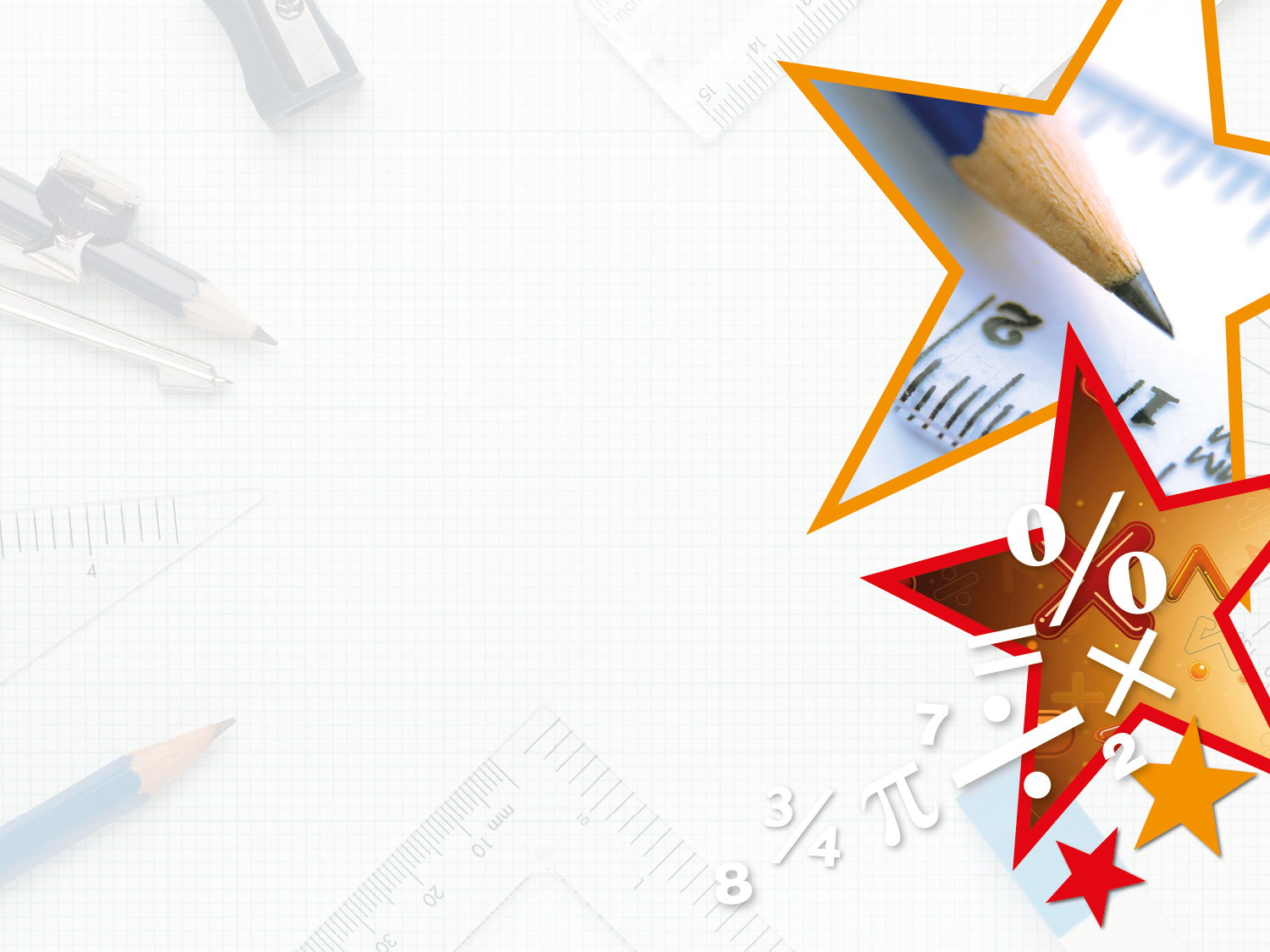 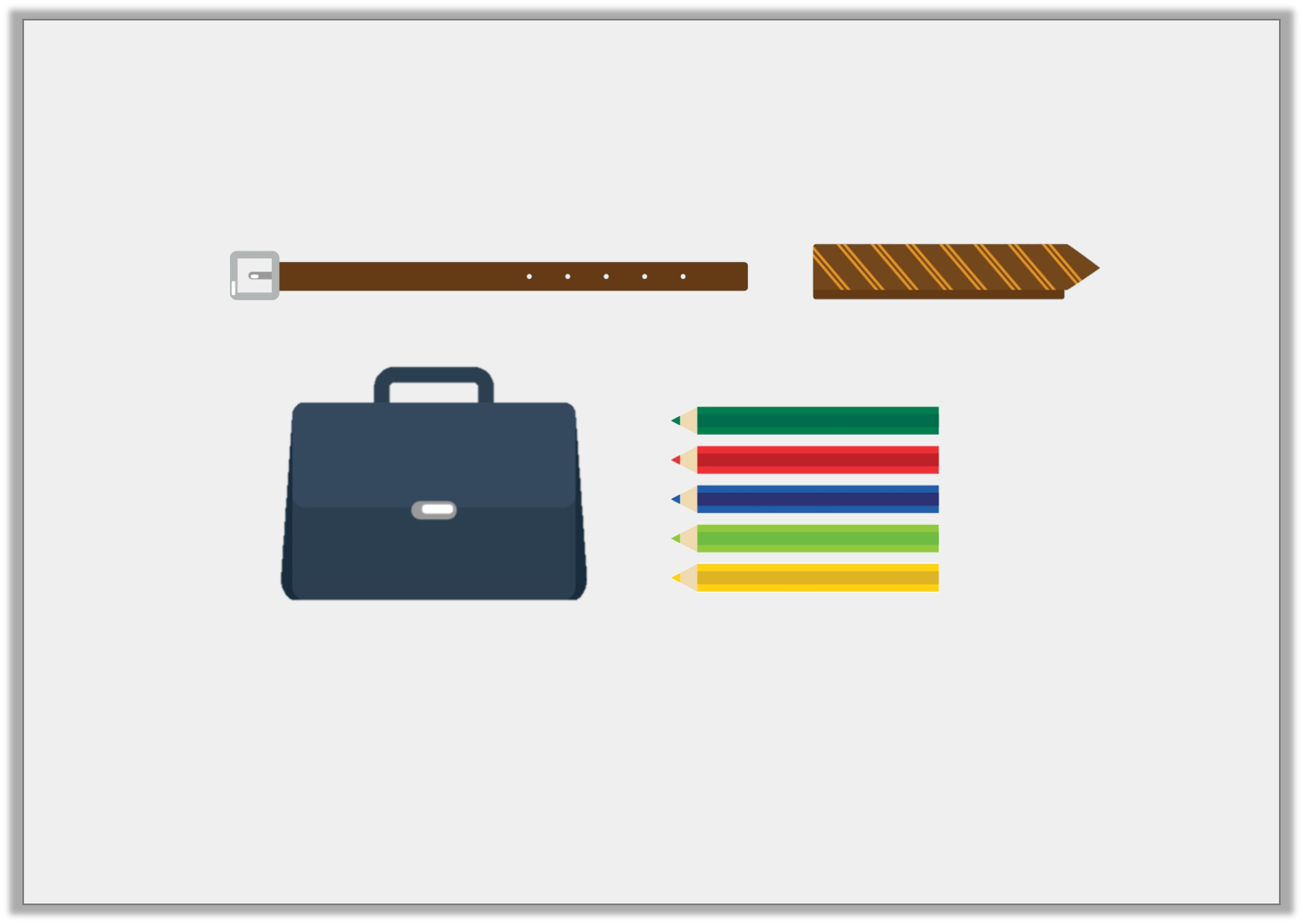 Problem Solving 1

Find the odd one out.
81cm 4mm
814mm
80cm 14mm
8cm 14mm
Write an equivalent length for the odd one out.
The pencils are the odd one out.

An equivalent length is 94mm.
Y3
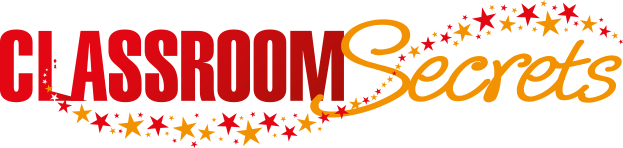 © Classroom Secrets Limited 2019